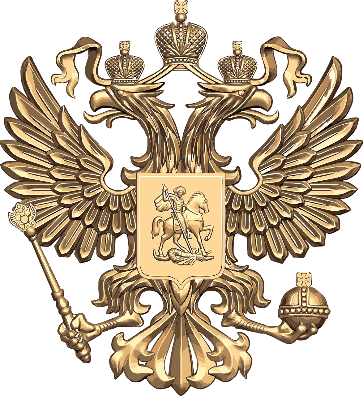 ГОСУДАРСТВЕННОЕ  БЮДЖЕТНОЕ  ОБРАЗОВАТЕЛЬНОЕ  УЧРЕЖДЕНИЕ 
ДОПОЛНИТЕЛЬНОГО ПРОФЕССИОНАЛЬНОГО ОБРАЗОВАНИЯ РЕСПУБЛИКИ КРЫМ 
«КРЫМСКИЙ РЕСПУБЛИКАНСКИЙ ИНСТИТУТ ПОСТДИПЛОМНОГО  
ПЕДАГОГИЧЕСКОГО ОБРАЗОВАНИЯ»
Системы образования России и Украины: сравнительный анализ современного этапа развития
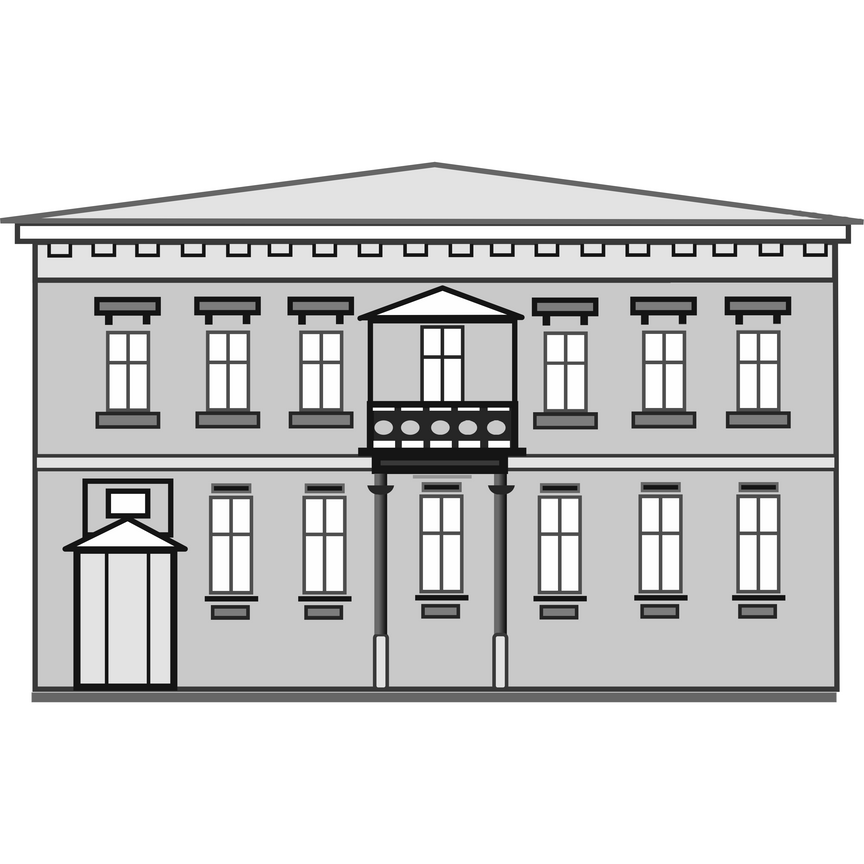 Лопашова Ю.А., 
кандидат педагогических наук, проректор по учебной работе и непрерывному образованию
Законодательство Российской Федерации 
в сфере образования
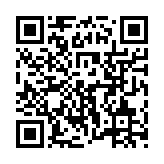 Конституция РФ
СТАТЬЯ 43
1. Каждый имеет право на образование. 
2. Гарантируются общедоступность и бесплатность дошкольного, основного общего 
и среднего профессионального образования в государственных или муниципальных 
образовательных учреждениях и на предприятиях.
3. Каждый вправе на конкурсной основе бесплатно получить высшее образование в государственном или муниципальном образовательном учреждении и на предприятии.
4. Основное общее образование обязательно. Родители или лица, их заменяющие, обеспечивают получение детьми основного общего образования.
5. Российская Федерация устанавливает федеральные государственные образовательные стандарты, поддерживает различные формы образования и самообразования.
Законодательство Российской Федерации 
в сфере образования
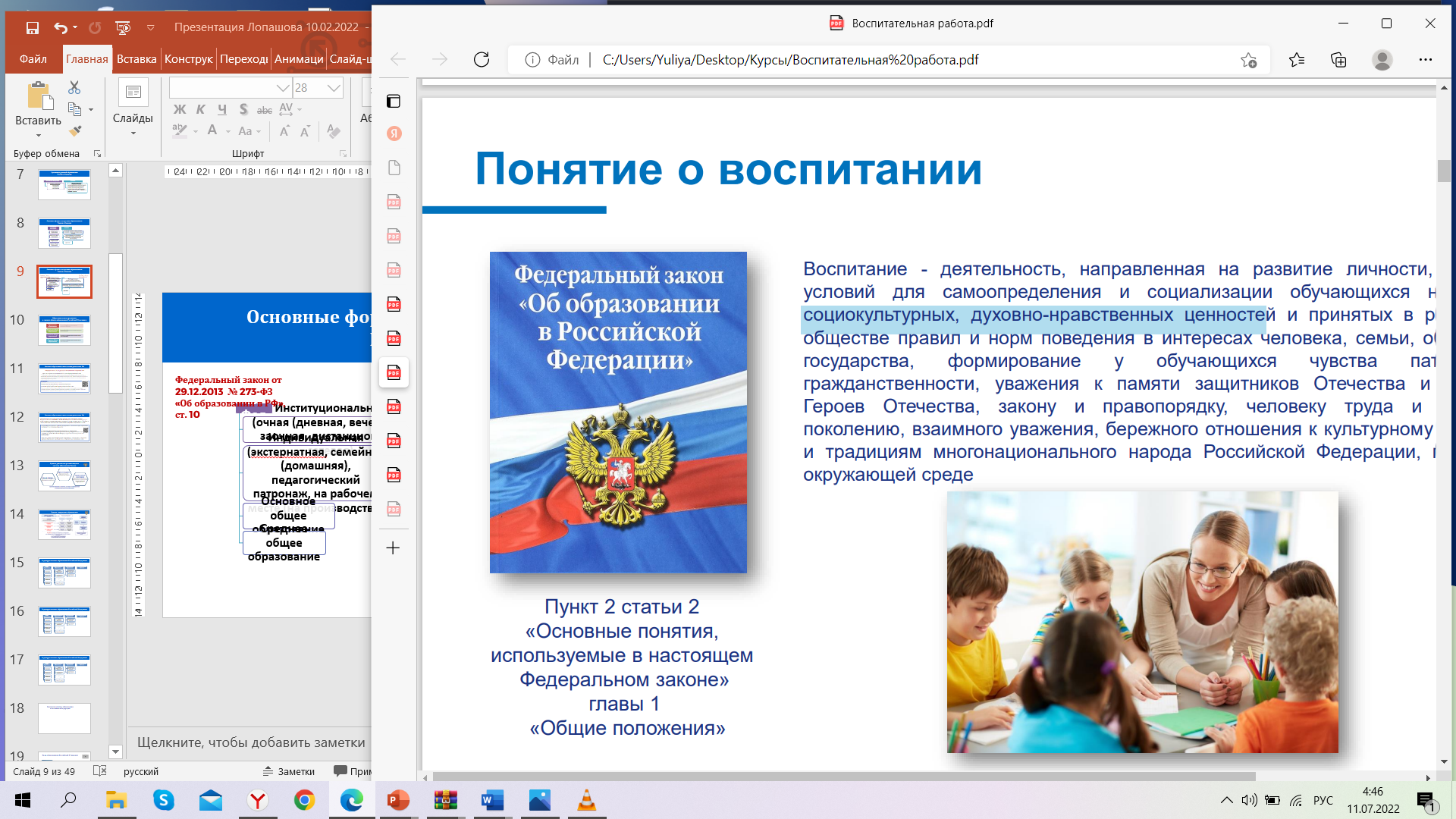 Федеральный закон от 29.12.2012  № 273-ФЗ «Об образовании в Российской Федерации»
занимает центральное место в системе федеральных законов в сфере образования. 
В нем содержатся основные принципы и положения, на основе которых строятся стратегия и тактика реализации законодательно закрепленных идей развития образования в России.
Основные задачами образовательного законодательства РФ :
•	осуществление четкого разграничения компетенций и полномочий в сфере образования между органами государственной власти;
•	осуществление полноценной защиты конституционных прав граждан РФ на получение доступного и бесплатного образования;
•	создание правовых гарантий, необходимых для эффективного развития и функционирования системы образования РФ;
•	определение прав, полномочий, обязанностей и ответственности юридических и физических лиц в области образования, а также правовое регулирование их взаимоотношений в данной сфере.
Законодательство Российской Федерации 
в сфере образования
Федеральный закон от 29.12.2012  № 273-ФЗ «Об образовании в Российской Федерации»
содержит определения 35 ключевых понятий, обеспечивающих единство образовательного пространства и правового регулирования (ст. 2). Например:
Общее образование - вид образования, который направлен на развитие личности и приобретение в процессе освоения основных общеобразовательных программ знаний, умений, навыков и формирование компетенции, необходимых для жизни человека в обществе, осознанного выбора профессии и получения профессионального образования.

Участники образовательных отношений - обучающиеся, родители (законные представители) несовершеннолетних обучающихся, педагогические работники и их представители, организации, осуществляющие образовательную деятельность.

Участники отношений в сфере образования - участники образовательных отношений и федеральные государственные органы, органы государственной власти субъектов Российской Федерации, органы местного самоуправления, работодатели и их объединения.
Законодательство Российской Федерации 
в сфере образования
Федеральный закон от 31.07.2020 № 304-ФЗ «О внесении изменений в Федеральный закон 
«Об образовании в Российской Федерации» по вопросам воспитания обучающихся»

В мае 2020 г. Президент Российской Федерации В.В. Путин инициировал изменения в законе 
«Об образовании в РФ» по усилению воспитательного процесса в общеобразовательных организациях. 
Воспитание и развитие личности – один из ключевых приоритетов государственной политики в области образования. Воспитание обеспечивает воспроизводство культурного кода, развитие ценностей солидарности и патриотизма. Ведущую роль в формировании системы воспитания должна играть система образования, и в первую очередь детский сад и школа.
ВОСПИТАНИЕ – 
деятельность, направленная на развитие личности, 
создание условий для самоопределения и социализации обучающихся 
на основе социокультурных, духовно-нравственных ценностей и принятых 
в российском обществе правил и норм поведения в интересах человека, семьи, 
общества и государства, формирование у обучающихся чувства патриотизма, гражданственности, уважения к памяти защитников Отечества и подвигам Героев Отечества, закону и правопорядку, человеку труда 
и старшему поколению, взаимного уважения, бережного отношения к культурному наследию и традициям многонационального народа Российской Федерации, природе и окружающей среде.
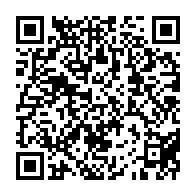 Законодательство в сфере образования
в Российской Федерации и Украине
Федеральный закон от 29.12.2012  
№ 273-ФЗ «Об образовании в Российской Федерации»
Закон Украины от 05.09.2017
«Об образовании»

Закон Украины «О дошкольном образовании»
Закон Украины «О полном общем среднем образовании»
Закон Украины «О профессиональном (профессионально-техническом) образовании»
Закон Украины «О высшем образовании»
Закон Украины «О внешкольном образовании»
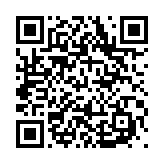 Система образования Российской Федерации 
включает в себя:
федеральные государственные образовательные стандарты и федеральные государственные требования;
образовательные программы различных видов, уровней и направленности;
организации, осуществляющие образовательную деятельность, педагогических работников, обучающихся и родителей (законных представителей) обучающихся;
органы управления в сфере образования (на федеральном уровне, уровне субъектов федерации и муниципальном уровне), созданные ими консультативные, совещательные и иные органы;
организации, осуществляющие обеспечение образовательной деятельности, оценку качества образования;
объединения юридических лиц, работодателей и их объединений, общественные объединения, осуществляющие деятельность в сфере образования.
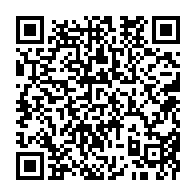 Федеральный закон «Об образовании в Российской Федерации»  № 273-ФЗ, ст. 10
Система образования России и Украины в цифрах
39 908  образовательных организаций, осуществляющих обучение по
программам  НОО, ООО, СОО,

в том числе в   	  городских поселениях – 17 479 
сельской местности      - 22 429.

17 314 160 обучающихся по программам 
			 общего образования,

в том числе по программам
НОО    7 459 361,
ООО    8 216 090
СОО    1 373 880
для обучающихся с УО  264 829.

1 352 092 педагогических работников в системе общего образования,
в том числе     1 083 382 учителей.
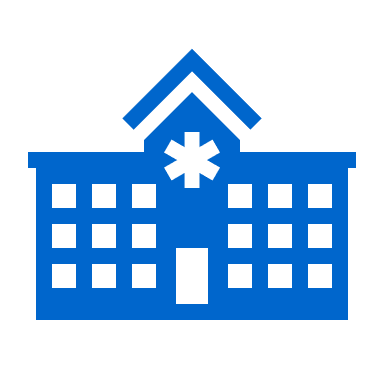 В Украине

16 467 
учреждений общего среднего образования.

более 4 млн. 
учеников, обучающихся 
по программам среднего общего образования. 

более 400 тыс. учителей.
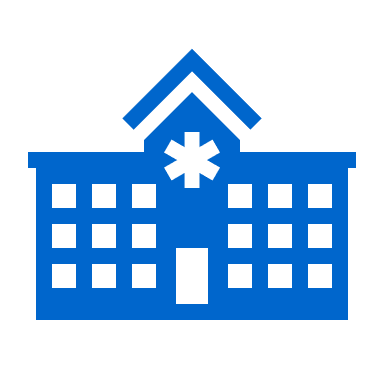 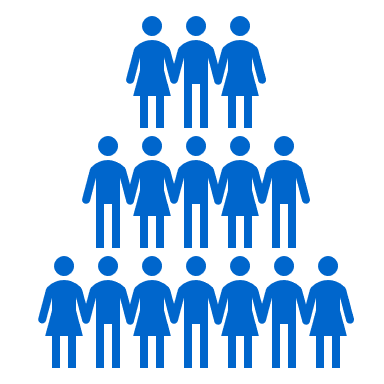 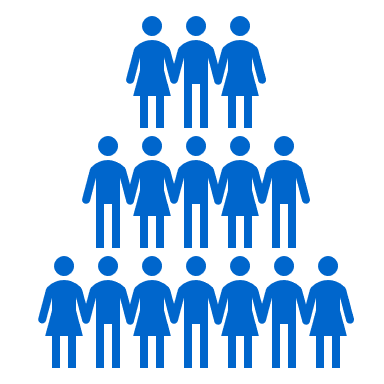 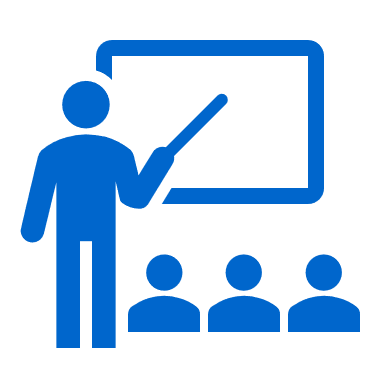 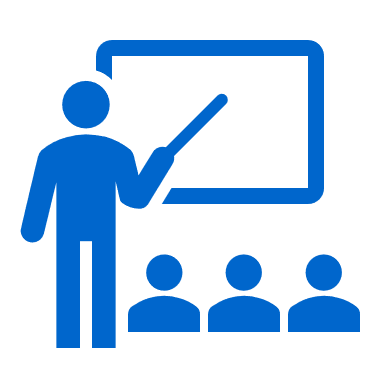 Структура системы образования Российской Федерации
Виды и уровни образования в РФ
Федеральный закон «Об образовании в Российской Федерации»  № 273-ФЗ, ст. 10
Система образования 
России и Украины
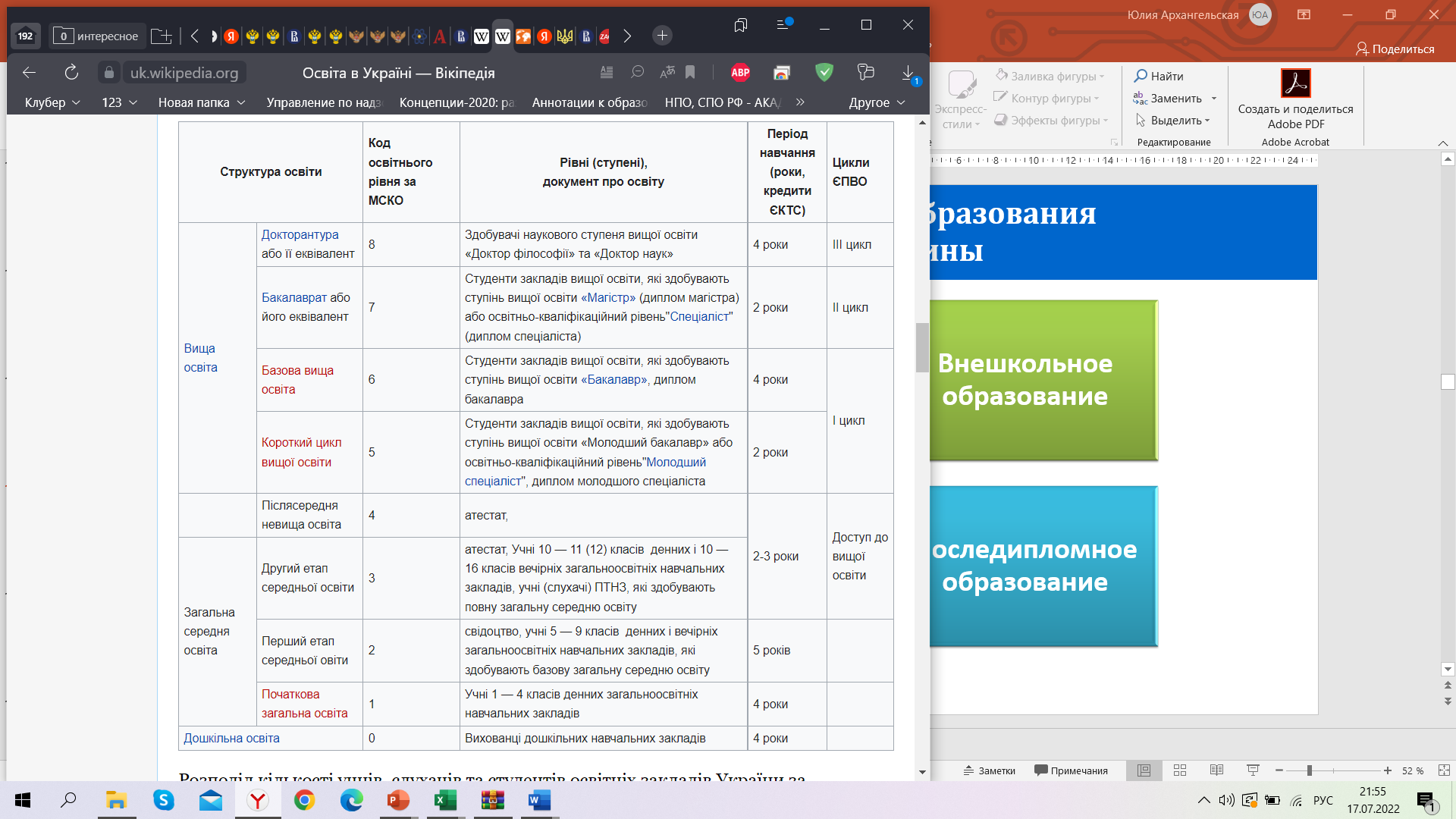 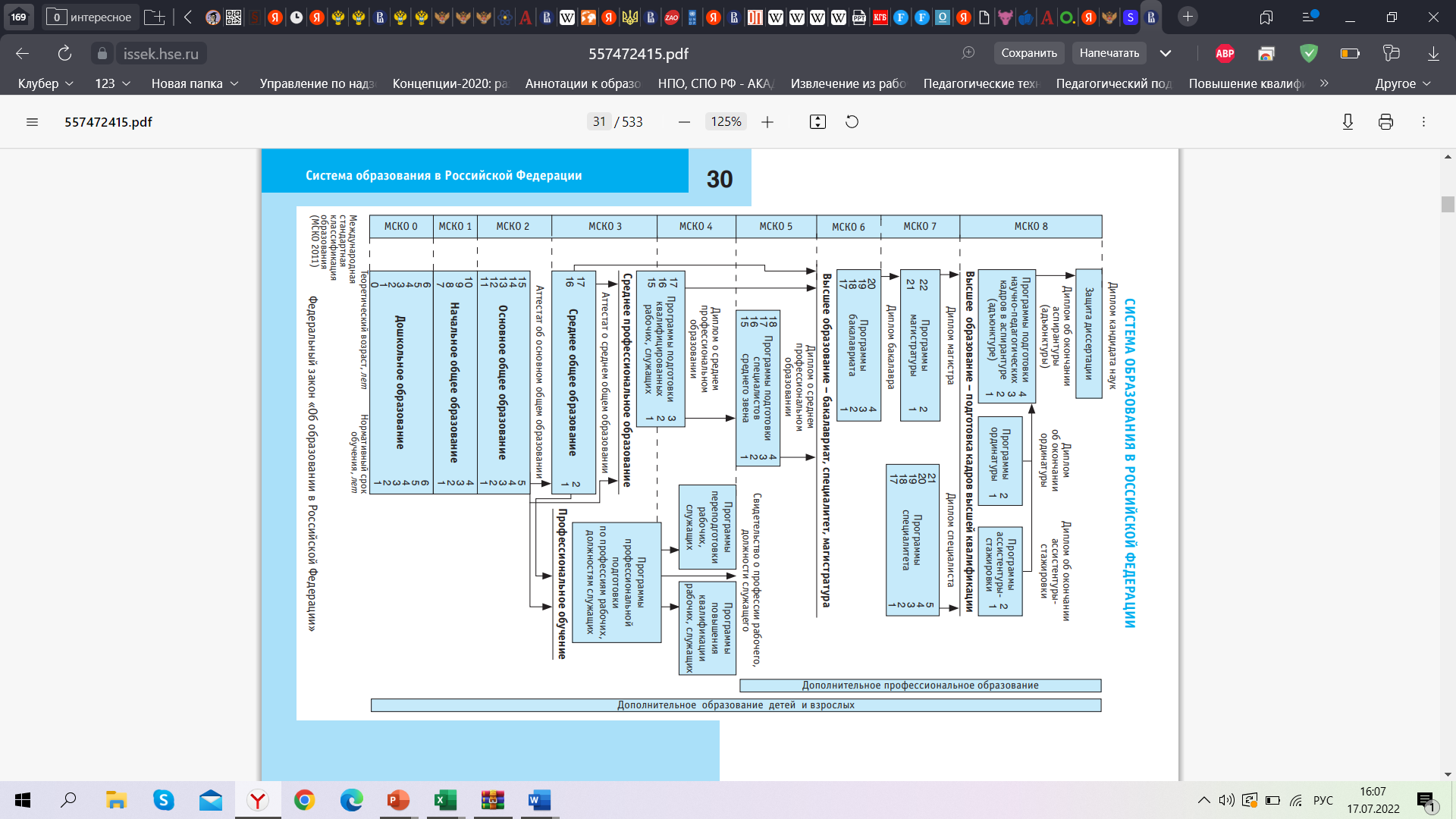 Сравнение уровней образования 
России и Украины
Федеральный закон от 29.12.2013  № 273-ФЗ «Об образовании в РФ»,
ст. 10
Закон України від 05.09.2017 № 2145-VIII «Про освіту», ст. 10
О Б Щ Е Е   О Б Р А З О В А Н И Е
О Б Щ Е Е   С Р Е Д Н Е Е  
О Б Р А З О В А Н И Е
Сравнение уровней образования 
России и Украины
Сравнение уровней образования 
России и Украины
Сравнение уровней образования 
России и Украины
Образование, направленное на удовлетворение образовательных и профессиональных потребностей, профессиональное развитие человека, обеспечение соответствия его квалификации меняющимся условиям профессиональной деятельности и социальной среды
Последипломное образование (специализация, переподготовка, повышение квалификации, стажировка);
профессиональное обучение работников;
курсы переподготовки и / или повышение квалификации;
непрерывное профессиональное развитие; прочее
Образовательные программы
в системе общего образования Российской Федерации
Разработка образовательных программ
Организации, осуществляющие образовательную деятельность по имеющим государственную аккредитацию образовательным программам, 
разрабатывают образовательные программы 
в соответствии с ФГОС и с учетом соответствующих примерных основных образовательных программ.
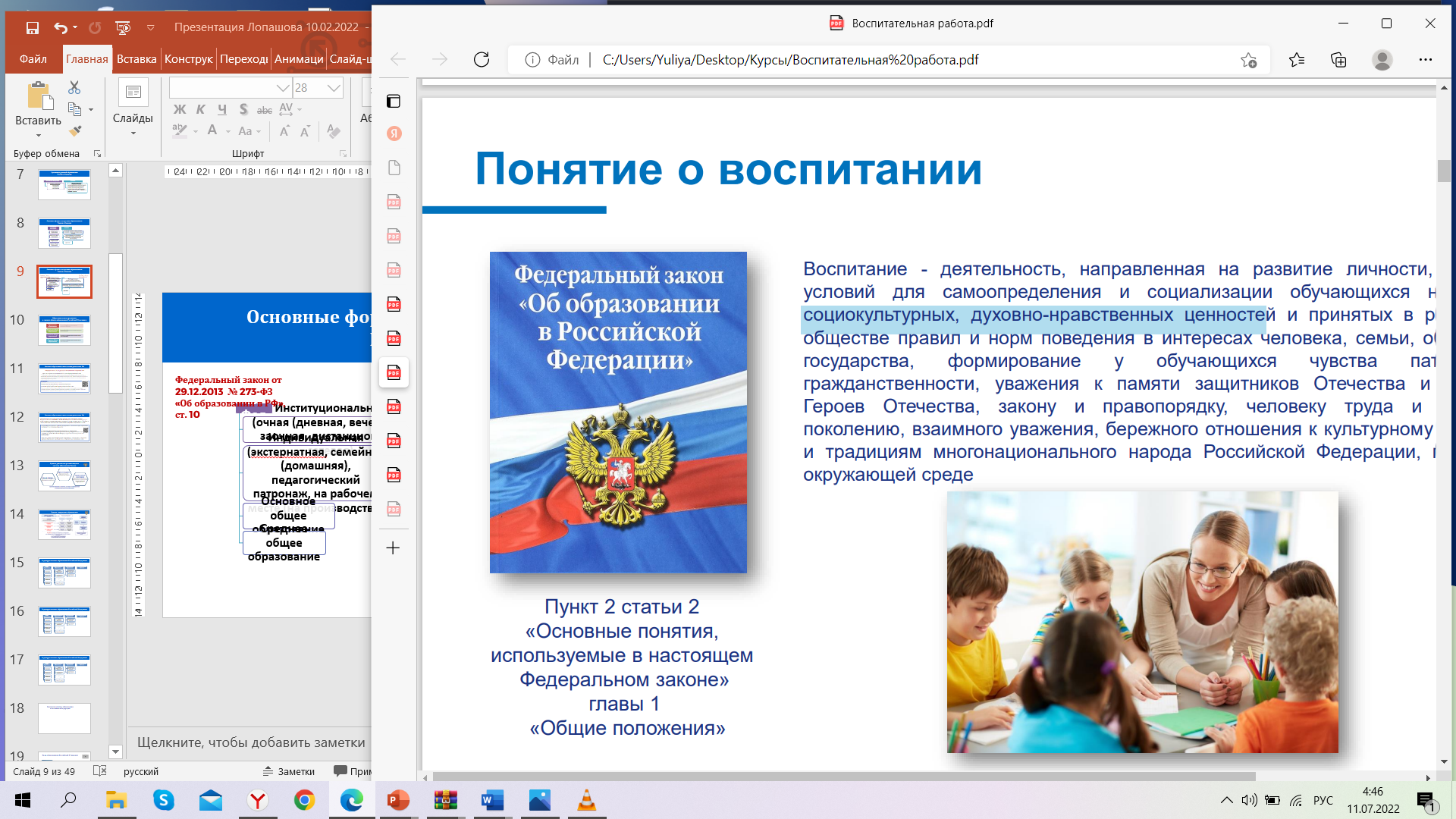 Федеральный закон «Об образовании в Российской Федерации»  № 273-ФЗ, ч. 7 ст. 12
Формы получения образования и формы обучения в  
Российской Федерации
С правом прохождения промежуточной и государственной итоговой аттестации в организациях, осуществляющих образовательную деятельность.
Федеральный закон от 29.12.2013  № 273-ФЗ 
«Об образовании в РФ», ст. 17
Формы обучения в России 
и формы получения образования в Украине
Федеральный закон от 29.12.2012 г. № 273-ФЗ «Об образовании в Российской Федерации»
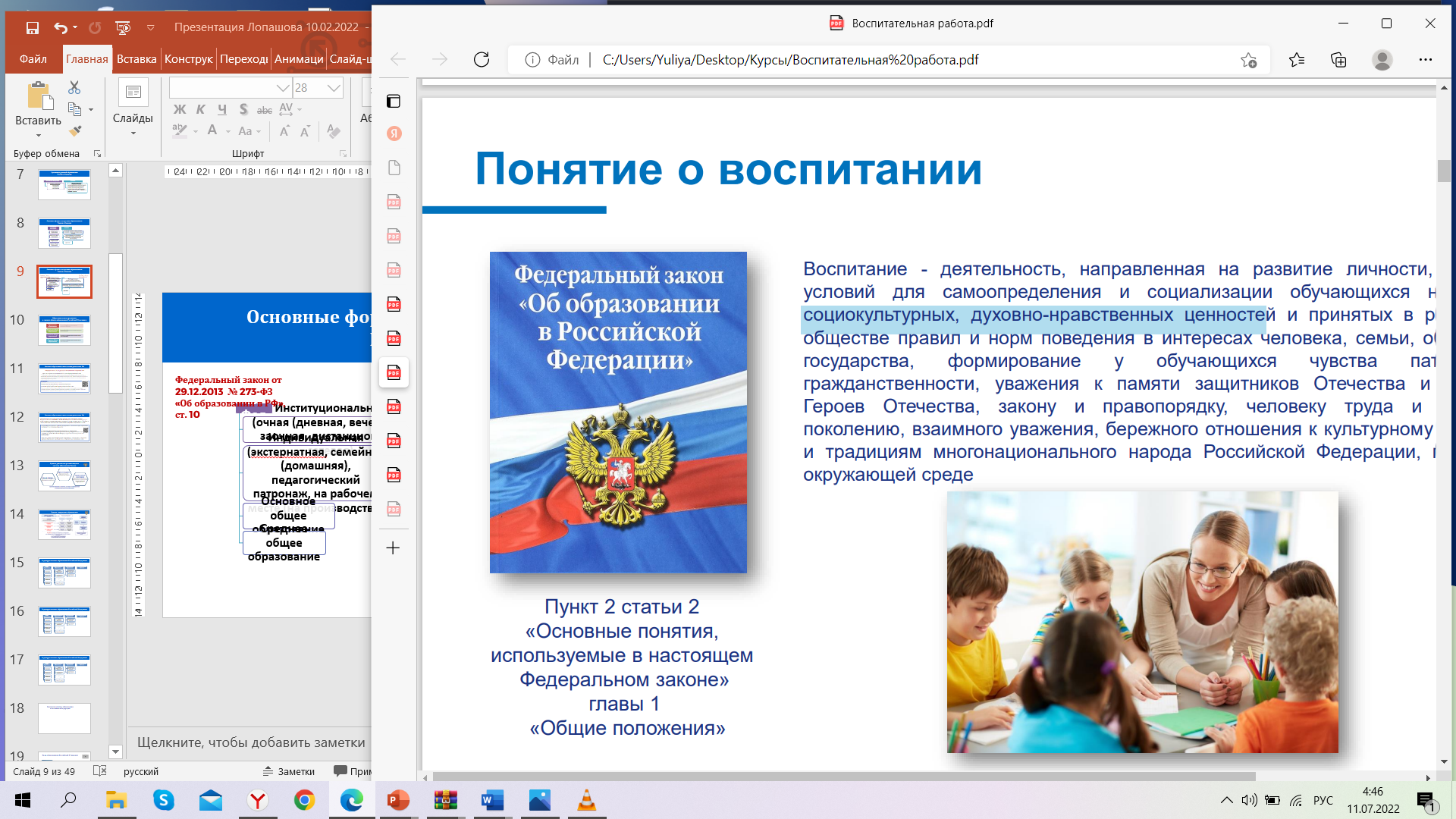 Государственная политика и правовое регулирование отношений в сфере образования основываются на следующих принципах:

1. Признание приоритетности образования;
2. Обеспечение права каждого человека на образование, недопустимость дискриминации в сфере образования;
3. Гуманистический характер образования,…..

   4 . Единство образовательного пространства на территории 
Российской Федерации, защита и развитие этнокультурных особенностей и традиций народов Российской Федерации 
в условиях многонационального государства;
……
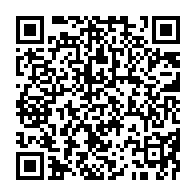 Единая динамично развивающаяся
система образования России
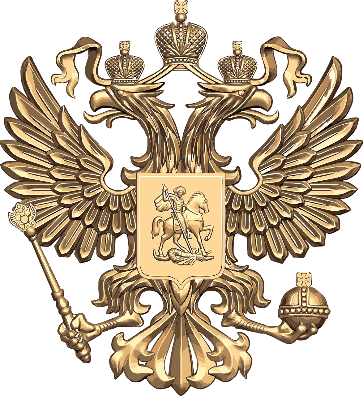 Единые стандарты 
образовательного 
пространства страны
Единая система 
мониторинга 
эффективности деятельности 
образовательных организаций, 
органов управления 
образованием
Единые подходы 
к формированию содержания 
образования и воспитания
ГАРАНТИЯ РАВЕНСТВА РЕСУРСОВ, УСЛОВИЙ, ВОЗМОЖНОСТЕЙ 
И ПОВЫШЕНИЯ КАЧЕСТВА РЕЗУЛЬТАТОВ
ФГОС – ключевой регулятор содержания образования
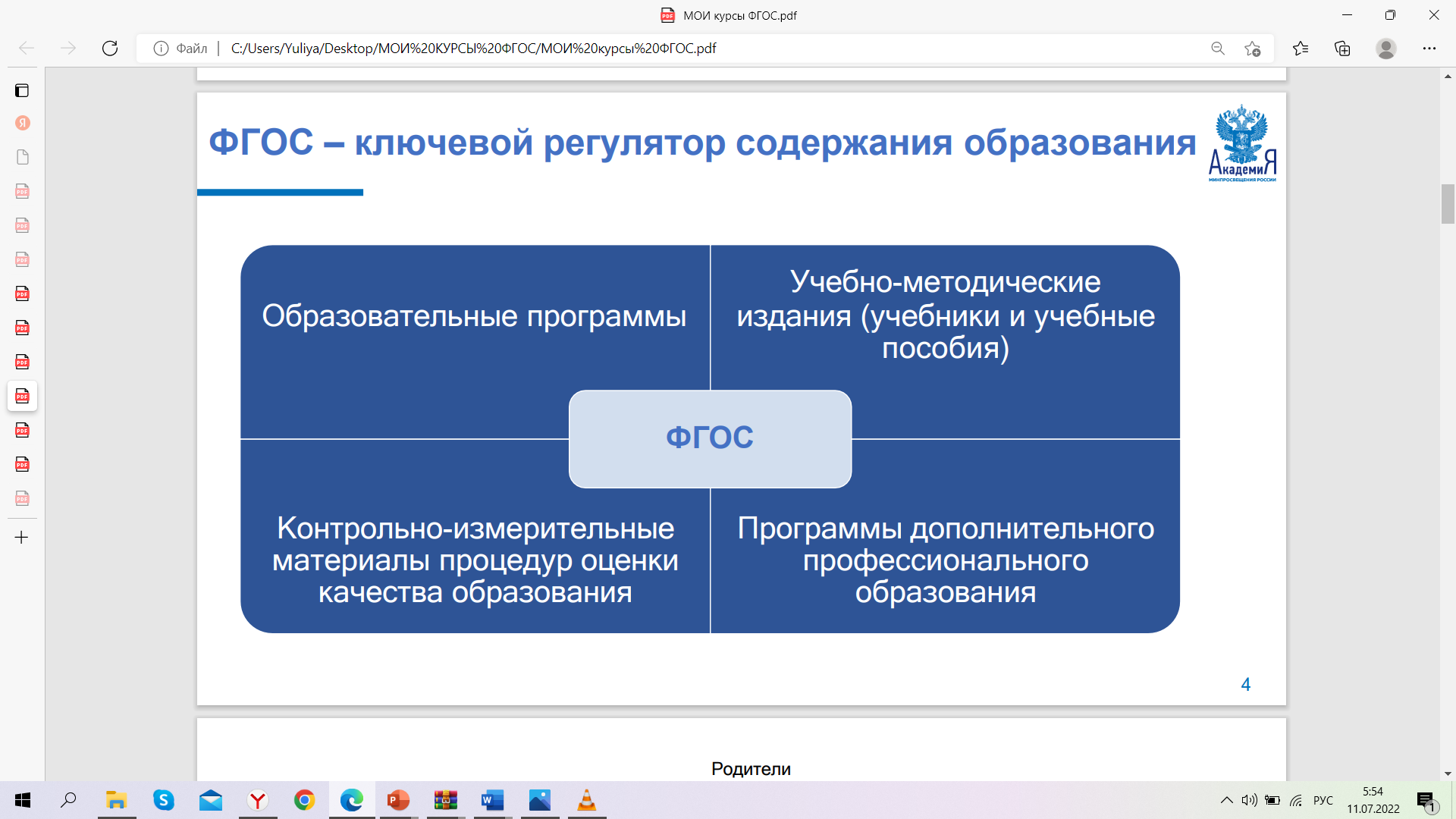 ФГОС обеспечивают:
единство образовательного пространства Российской Федерации;
преемственность основных образовательных программ начального общего, основного общего, среднего общего, среднего профессионального и высшего образования.
Три поколения образовательных стандартов
Первое поколение образовательных стандартов 
Были приняты в 2004 году. Акцент делался на предметное содержание. Во главу ставился набор информации, обязательной для изучения. Подробно описывалось содержание образование: темы, дидактические единицы. 

Второе поколение ФГОС разрабатывались с 2009 по 2012 год. 
Ориентация на результат образования. Акцент сделан на развитие УУД, то есть способности обучающихся учиться, самостоятельно добывать информацию. 
Предметное содержание не в центре. Много внимания уделено проектной и внеурочной деятельности.

Третье поколение ФГОС (утверждены в 2021 году).
В обновленных ФГОС сформулированы максимально конкретные требования к предметам всей школьной программы соответствующего уровня, позволяющие ответить на вопросы: что конкретно школьник будет знать, чем овладеет и что освоит. Новые ФГОС также обеспечивают личностное развитие учащихся, включая гражданское, патриотическое, духовно-нравственное, эстетическое, физическое, трудовое, экологическое воспитание.
Единое содержание общего образования
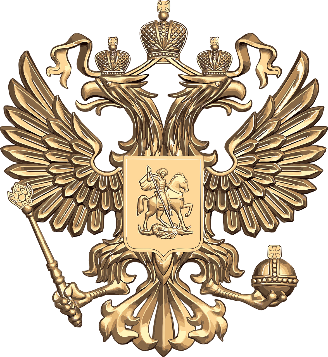 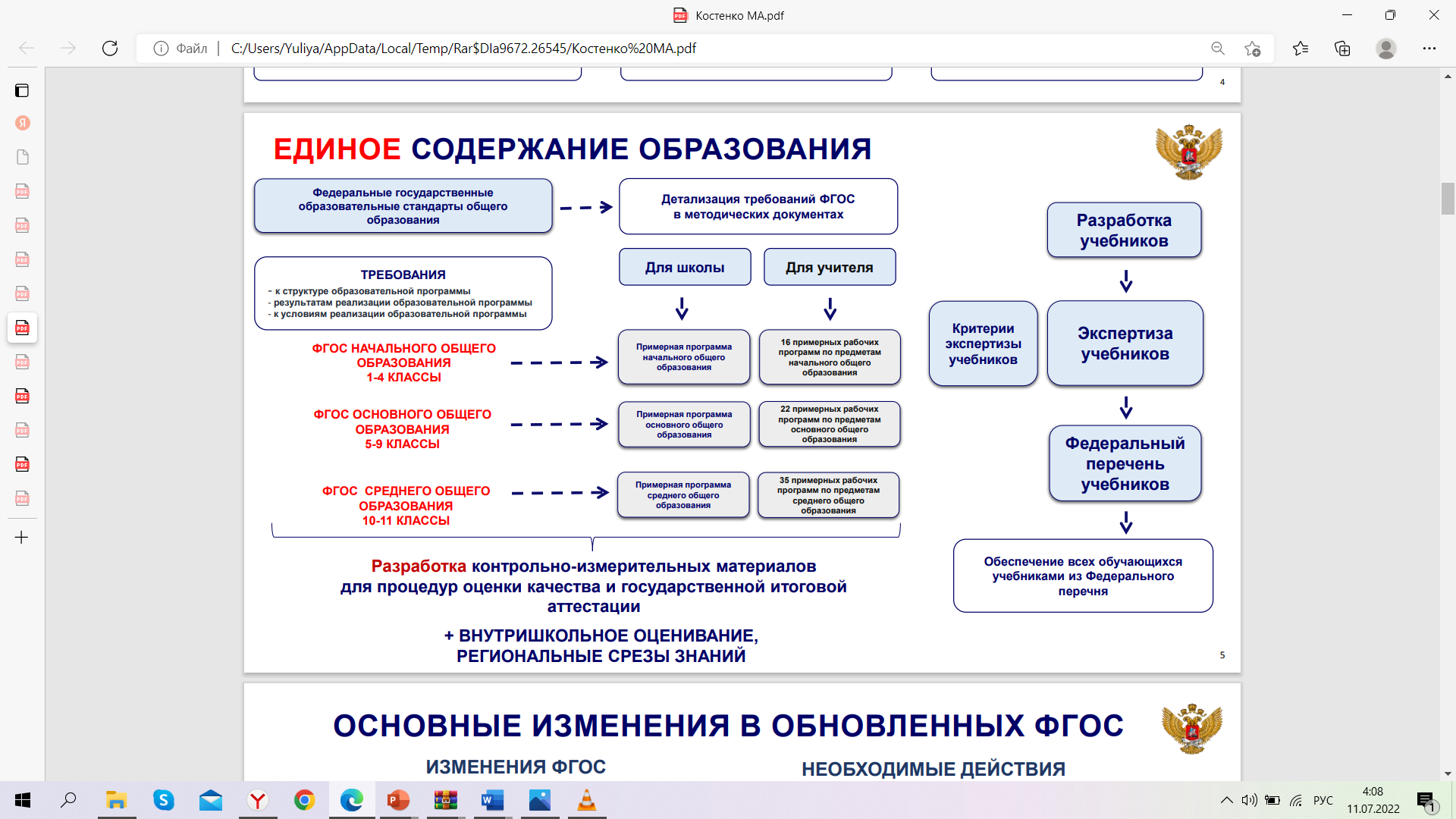 Единое содержание общего образования
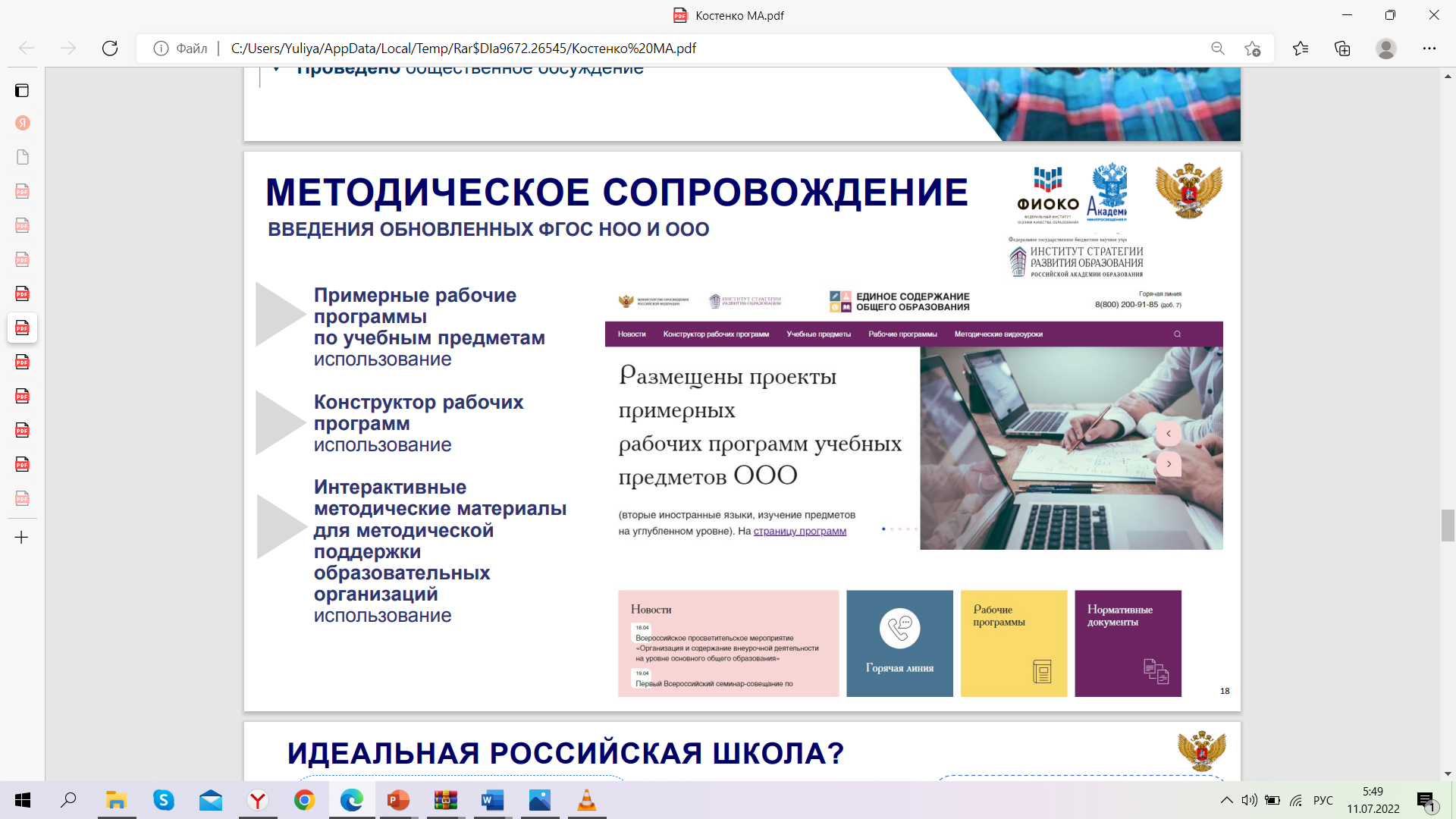 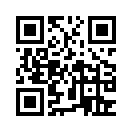 Ключевая педагогическая задача: создание условий 
инициирующих действие обучающегося
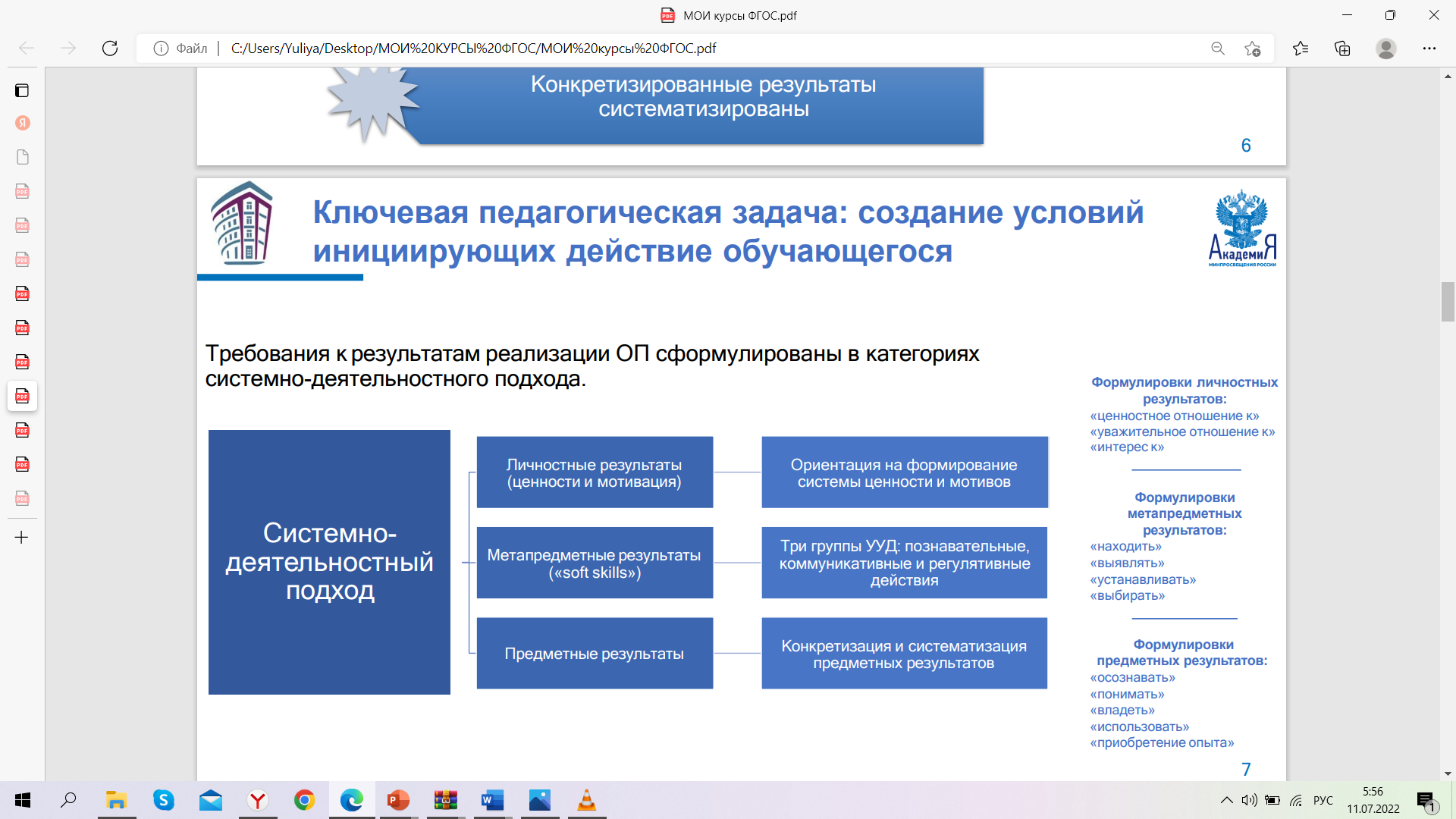 Системно-деятельностный подход (СДП) — методологическая основа ФГОС 
общего образования.
Цель СДП - воспитание личности ребенка как субъекта жизнедеятельности. 
Он предусматривает развитие умения ставить цели, решать задачи, отвечать за результаты.
Национальные цели развития Российской Федерации
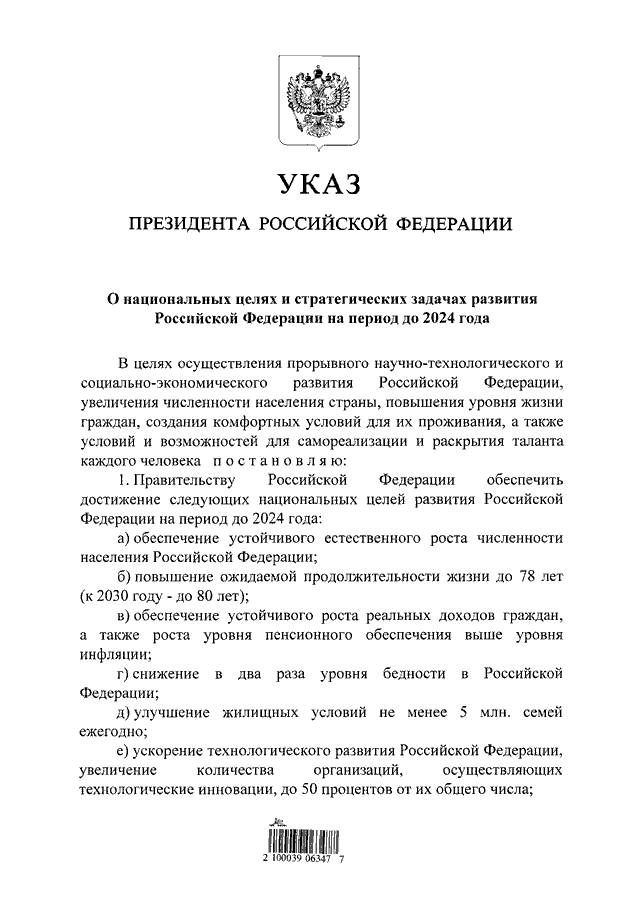 Указами Президента Российской Федерации от 7 мая 2018 г. № 204 «О национальных целях и стратегических задачах развития Российской Федерации на период до 2024 года» и от 21 июля 2020 г. № 474 «О национальных целях развития Российской Федерации на период до 2030 года» определены национальные цели и сроки реализации по ключевым направлениям развития страны, две из которых относятся к сфере образования и стали целями национального проекта «Образование»:
обеспечение к 2030 году глобальной конкурентоспособности российского образования, вхождение Российской Федерации в число 10 ведущих стран мира по качеству общего образования;
воспитание гармонично развитой и социально ответственной личности на основе духовно-нравственных ценностей народов Российской Федерации, исторических и национально-культурных традиций.
Национальный проект «Образование»
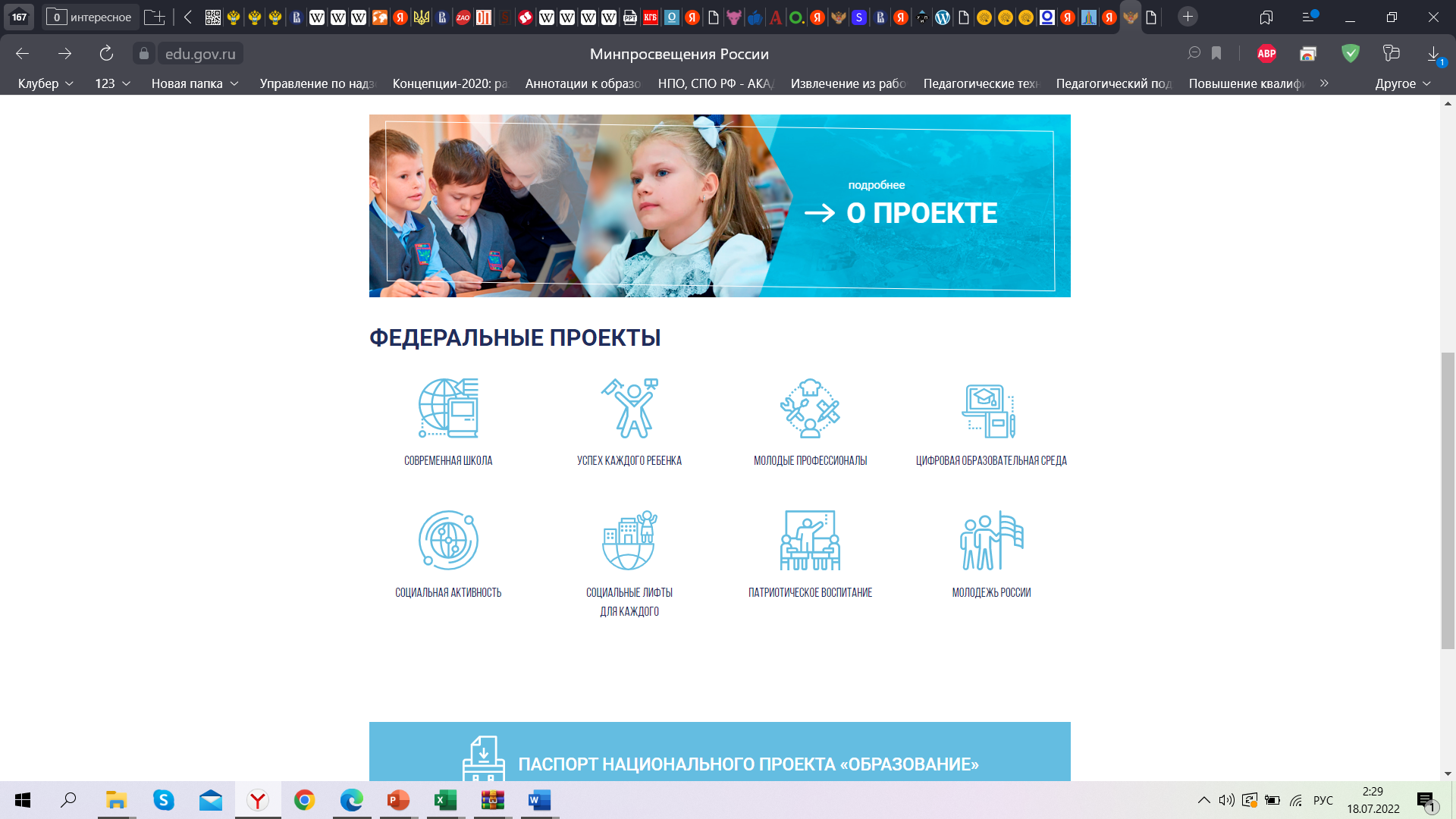 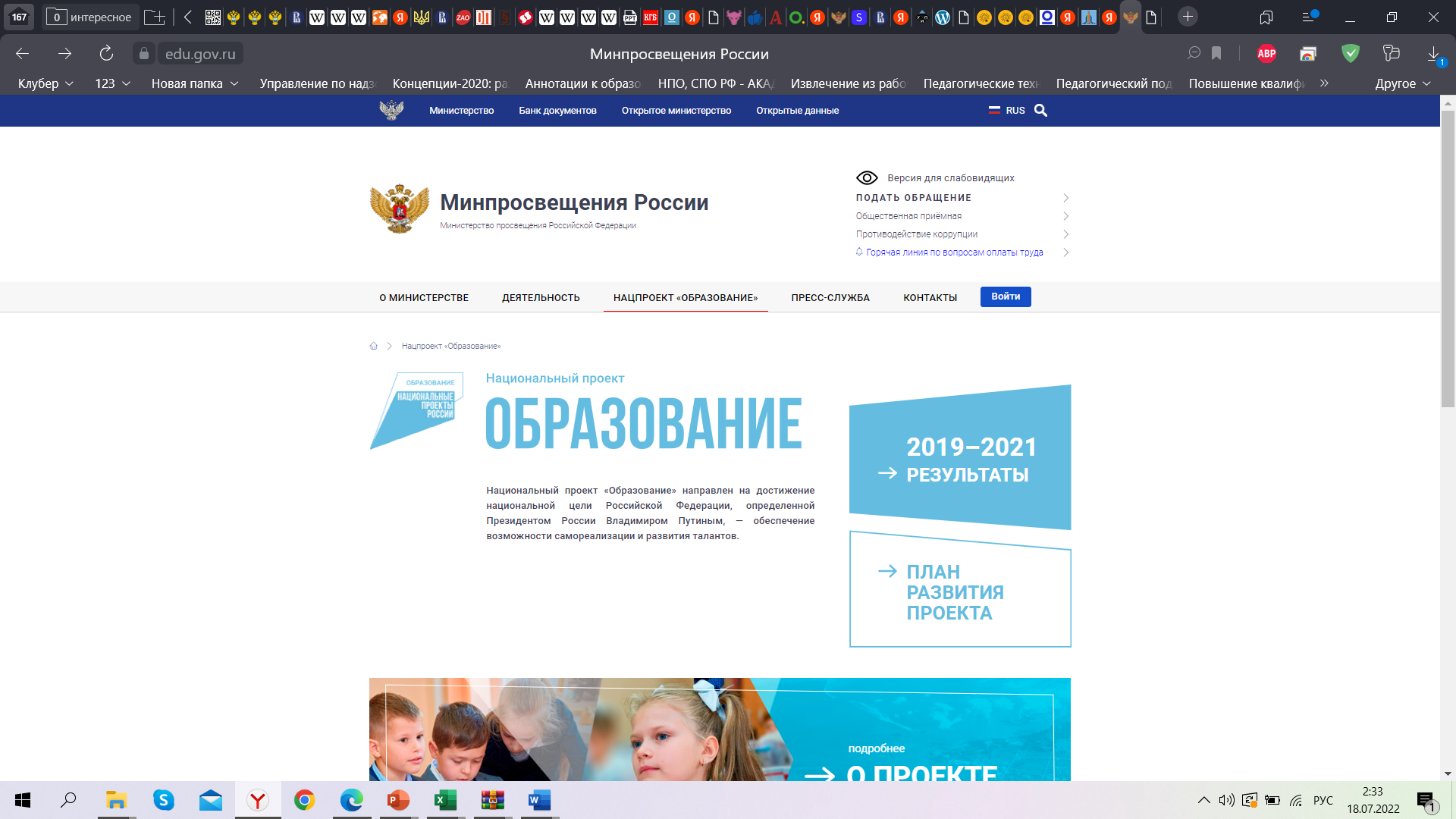 Национальный проект «Образование» направлен на достижение национальной цели Российской Федерации — обеспечение возможности самореализации и развития талантов.
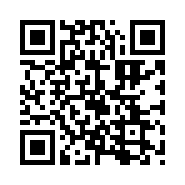 Изменение  запроса  на качество
общего  образования
Приоритетной целью в системе общего образования становится формирование функциональной грамотности.

ФУНКЦИОНАЛЬНАЯ ГРАМОТНОСТЬ - способность человека  вступать в отношения с внешней средой и  максимально быстро адаптироваться и функционировать в ней.
Формирование функциональной грамотности – одна из основных задач ФГОС.
МЕЖДУНАРОДНОЕ ИССЛЕДОВАНИЕ PISA
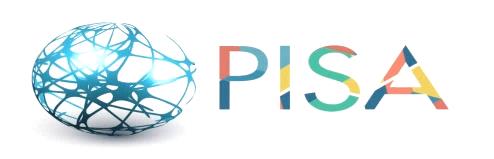 (Programme for International Student Assessment — PISA)
Мониторинговое исследование качества общего образования, целью которого является сравнение мировых систем образования посредством оценки способности учащихся 15-летнего возраста применять полученные в школе знания и умения в жизненных ситуациях (оценка функциональной грамотности).
Инструментарий исследования:
тест в компьютерном формате,
анкета для учащихся,
анкета для родителей,
анкета для администрации ОО.
Цикл исследования в 2022 г. – 8. 
Исследование проводится каждые 3 года.
Начало исследования - 2000 год.
Российская Федерация участвует с 2000 года.
Москва как отдельный субъекта РФ участвует с 2018 года.
Основные направления:      - читательская грамотность,
                                                     - естественнонаучная грамотность,
                                                     - математическая грамотность.
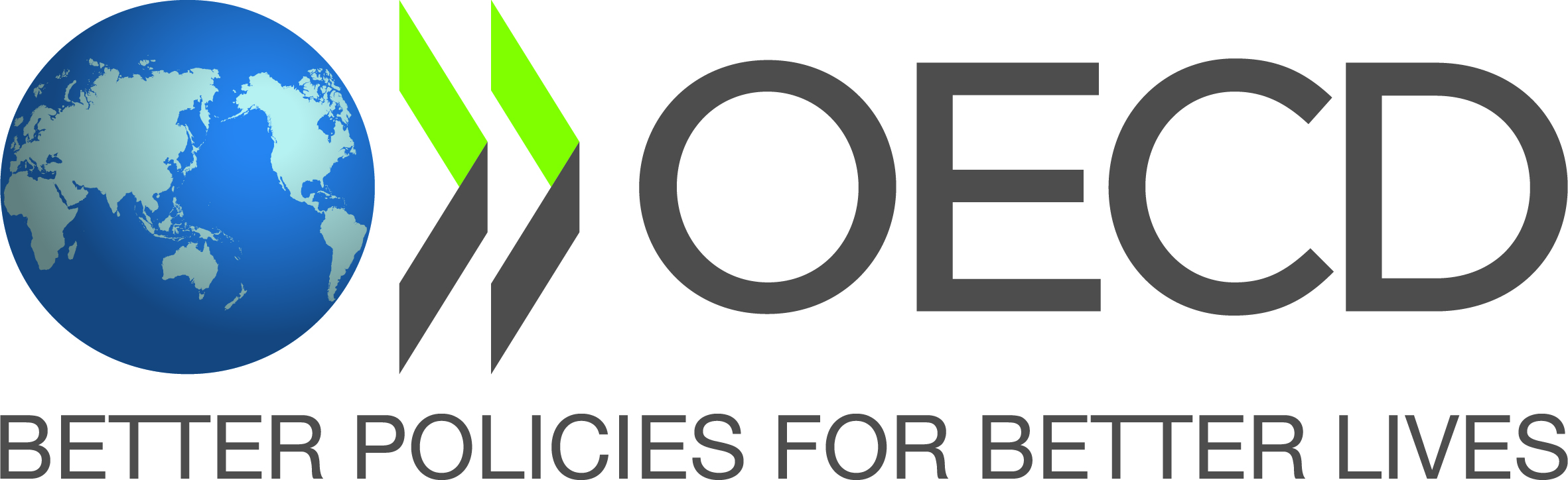 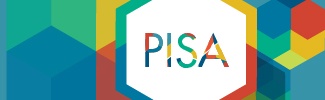 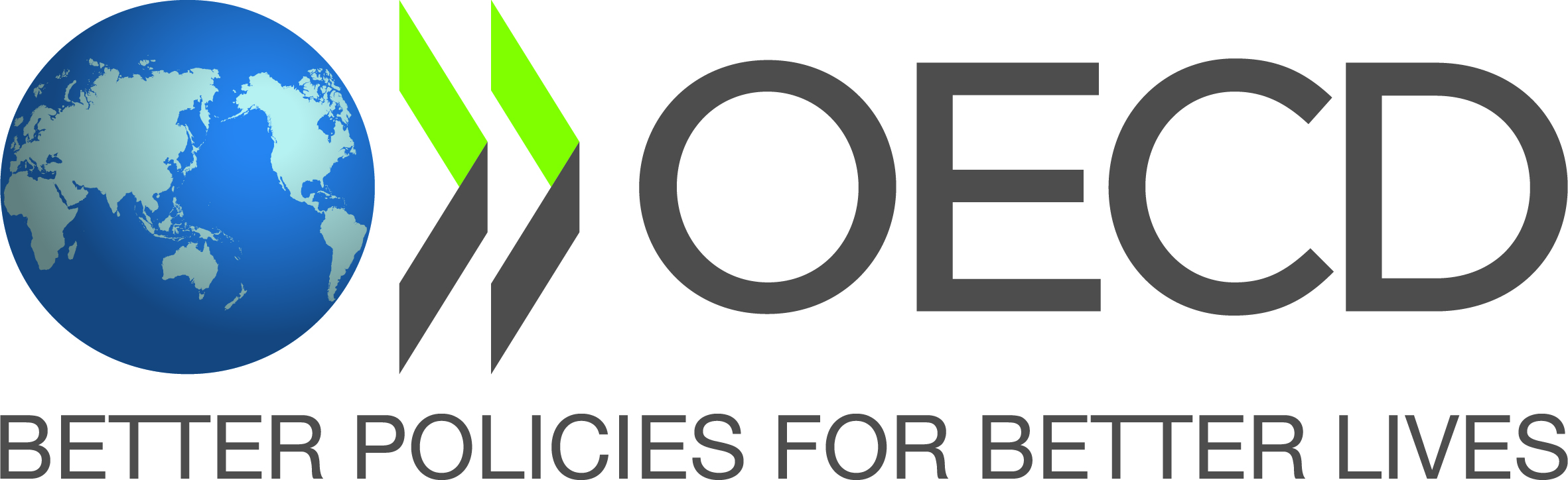 Россия участвует в Международной программе 
по оценке образовательных достижений учащихся (Programme for International Student Assessment — PISA) с 2000 года.
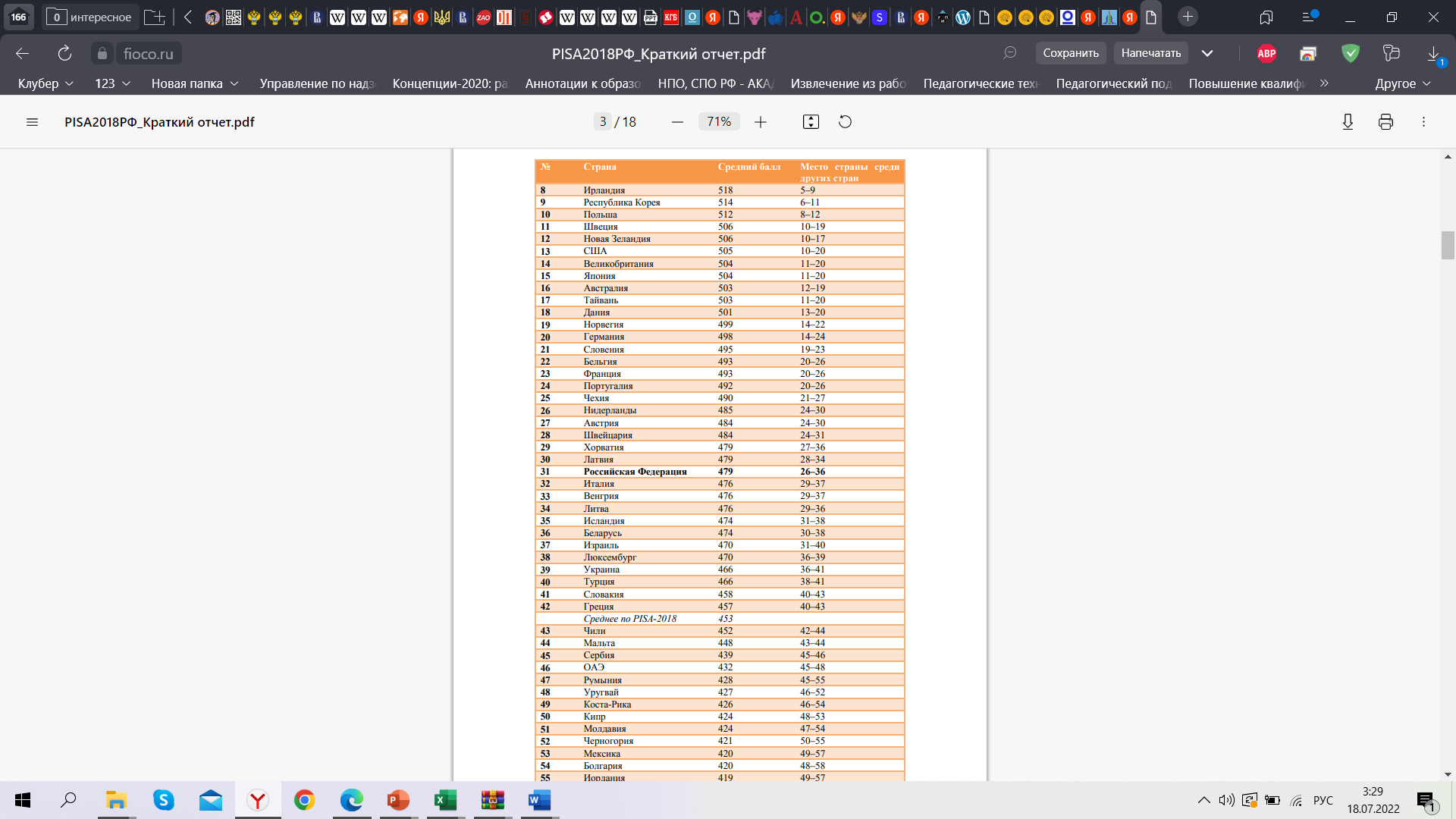 Украина в  2018 г.  впервые участвовала в  исследовании PISA).
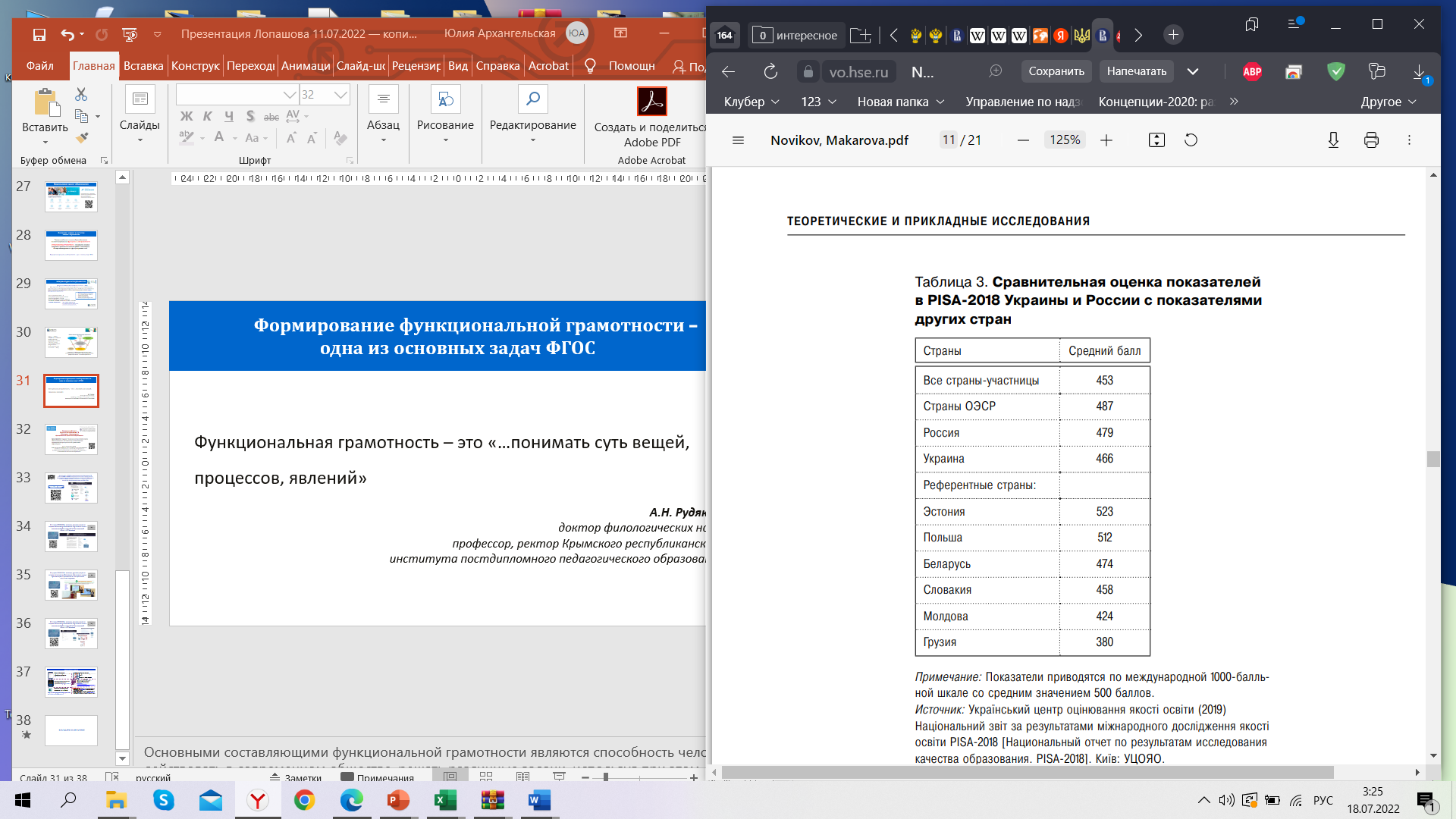 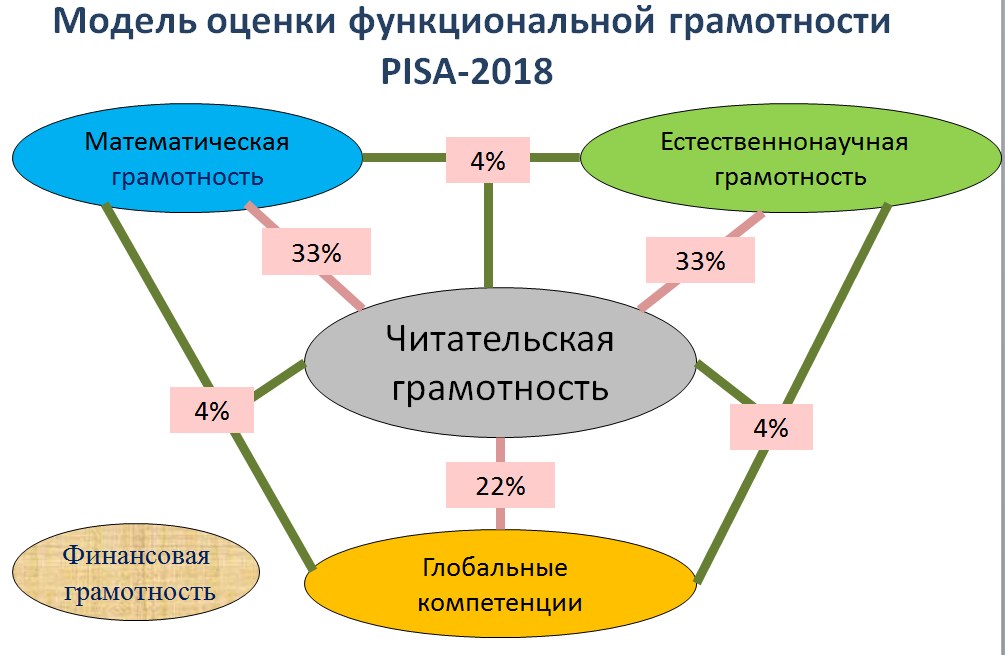 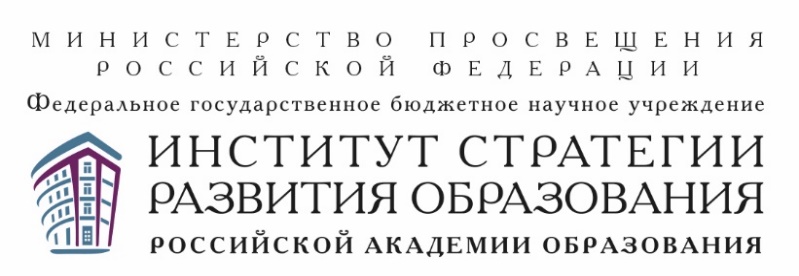 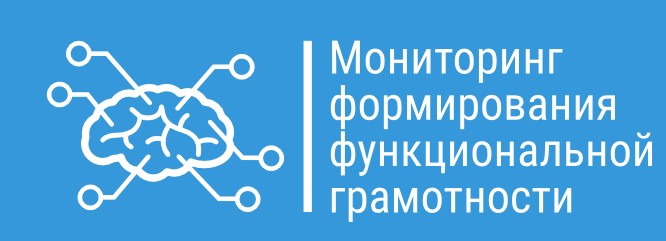 Инновационный проект Министерства просвещения РФ«Мониторинг  формирования функциональной грамотности обучающихся»
Цель проекта: повышение качества и конкурентоспособности российского образования в мире.
Проект направлен разработку системы заданий для учащихся 5-9 классов как основы для новых методик формирования функциональной грамотности,  способности учащихся применять в жизни полученные в школе знания.
Руководитель проекта - Ковалева Галина Сергеевна, к.п.н., руководитель Центра оценки качества образования ФГБНУ «ИСРО РАО»
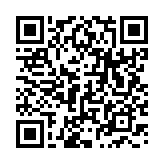 Общероссийская оценка функциональной грамотности по модели PISA с 2019 г.
Приказ Рособрнадзора № 590, 
Министерства просвещения РФ № 219 от 6 мая 2019 года «Об утверждении методологии критериев оценки качества общего образования в общеобразовательных организациях на основе практики международных исследований качества подготовки обучающихся»
МЕТОДИЧЕСКИЕ РЕСУРСЫ
Сборники заданий 
по функциональной грамотности (РИД)

ВСЕГО 17 СБОРНИКОВ
Проект «Мониторинг формирования функциональной грамотности учащихся»: http://skiv.instrao.ru/
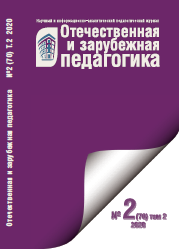 Публикации 2019-2022 годов в журнале «Отечественная и зарубежная педагогика»
Электронный банк заданий для оценки функциональной грамотности: https://fg.resh.edu.ru/
ДОСТУП ПО ССЫЛКАМ: 
https://elibrary.ru/contents.asp?id=47228458
http://ozp.instrao.ru/images/2021/%D0%B6%D1%83%D1%80%D0%BD%D0%B0%D0%BB/OZP_5_79_%D0%A22_2021_compressed.pd
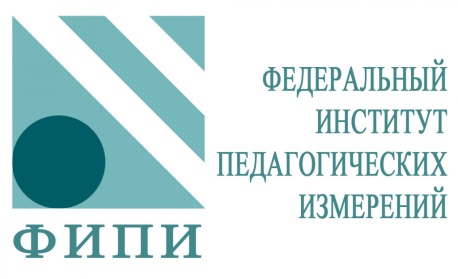 Открытый банк заданий для оценки естественнонаучной грамотности (VII-IX классы)
В ПОМОЩЬ УЧИТЕЛЮ:
Видеорекомендации размещены на портале «Единое содержание общего образования» https://edsoo.ru/  , содержат конкретные задачи педагогам на неделю
Консультационный форум для ответов на вопросы педагогов
https://fipi.ru/otkrytyy-bank-zadaniy-dlya-otsenki-yestestvennonauchnoy-gramotnosti
Деятельность КРИППО по реализации Указов Президента РФ
от 7 мая 2018 г. № 204 «О национальных целях и стратегических задачах развития Российской Федерации на период до 2024 года» и от 21 июля 2020 г. № 474 «О национальных целях развития Российской Федерации на период до 2030 года»
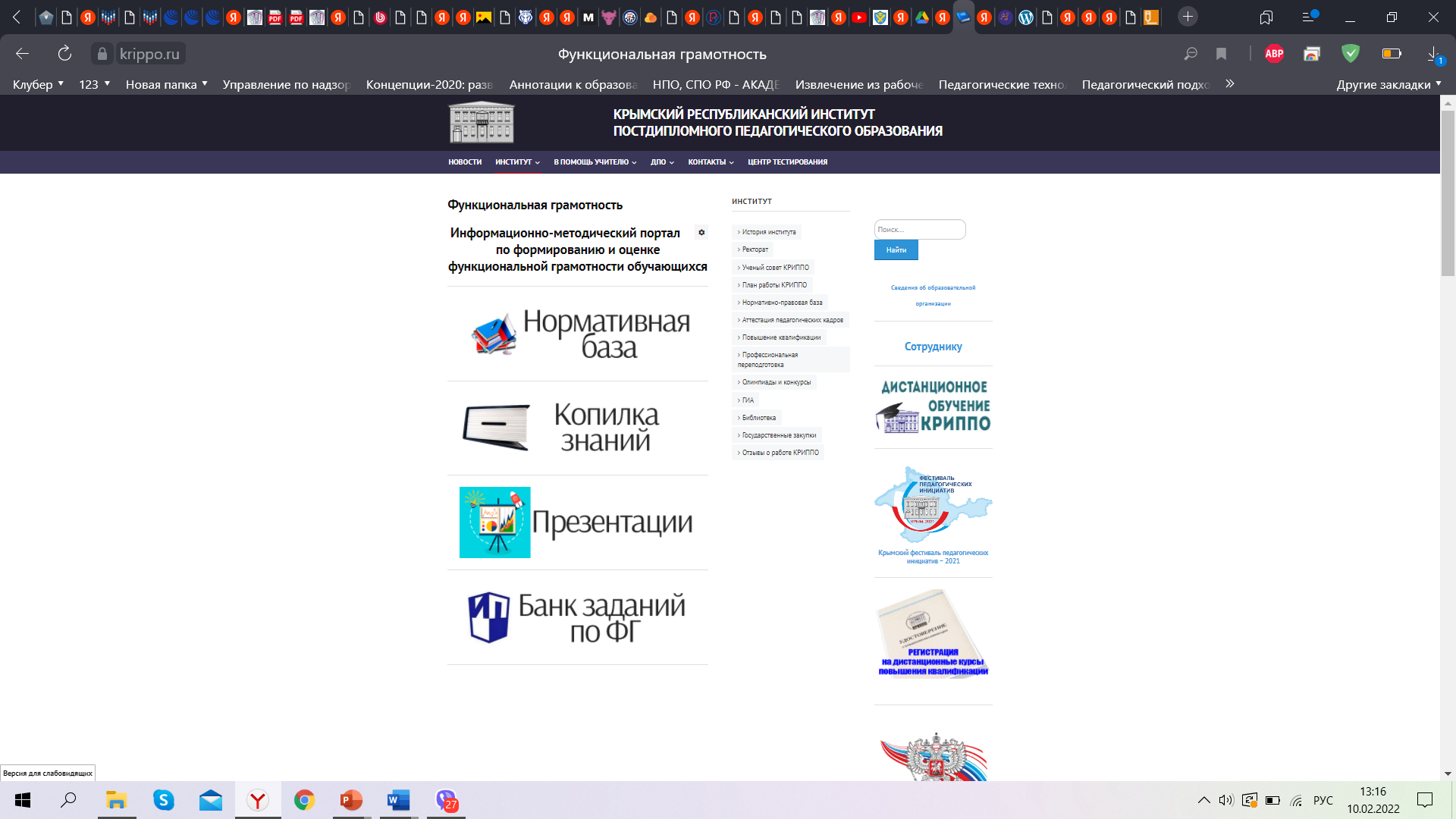 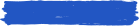 Материалы в помощь руководителям и педагогическим работникам
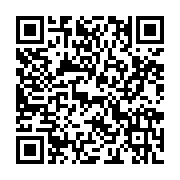 Подготовка и сопровождение педагогических кадров
Любое изменение в системе образования должно начинаться с изменения Учителя. Поэтому одно из важнейших направлений развития, которое планирует Минпросвещения России, – выстраивание системы подготовки и сопровождения педагогических кадров.
Задачу подготовки педагогических кадров решают:
педагогические вузы (находятся в ведении Минпросвещения РФ);
классические университеты (находятся в ведении Министерства высшего образования и науки РФ);
педагогические колледжи.

Элементы системы подготовки и непрерывного образования педагогических работников – институты развития образования (ИРО).
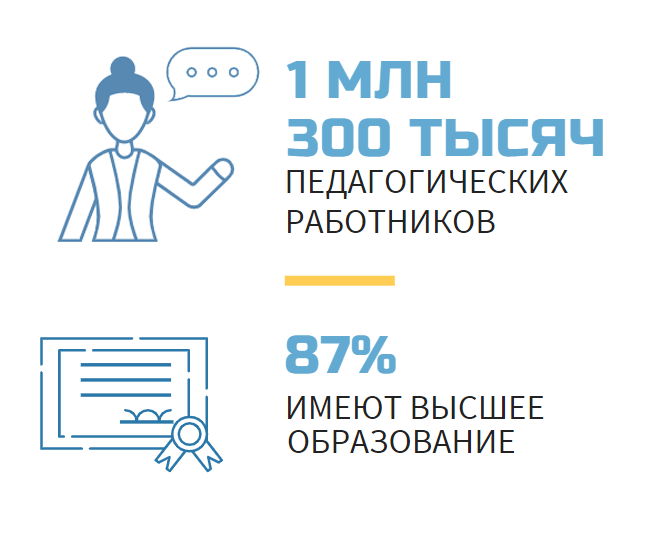 Сегодня подготовка педагогических кадров в России ведется на базе 229 вузов и 440 колледжей.
Подготовка и сопровождение педагогических кадров
Вопросы подготовки педагогических кадров и совершенствования системы дополнительного профессионального образования заложены в федеральный проект «Современная школа» нацпроекта «Образование».
В новой редакции федерального проекта «Современная школа» важная роль отводится созданию единой системы научно-методического сопровождения педагогических работников и управленческих кадров (ЕФС) как значимого фактора эффективности образовательных реформ.
ЕФС на федеральном уровне это:
федеральный координатор ЕФС: Федеральное государственное автономное образовательное учреждение дополнительного профессионального образования «Академия Минпросвещения России»; 
федеральные центры научно-методического сопровождения педагогов на базе организаций высшего образования, которые обеспечивают развитие ЕФС за счет проведения фундаментальных и прикладных исследований, трансфера научных достижений и передовых педагогических технологий в сферу образования.

На региональном уровне существует региональная инфраструктура методического сопровождения. Это в том числе региональные институты развития образования и институты повышения квалификации педагогических работников, на базе которых до конца 2024 года во всех субъектах Российской Федерации создаются центры непрерывного повышения профессионального мастерства педагогических работников (ЦНППМ).
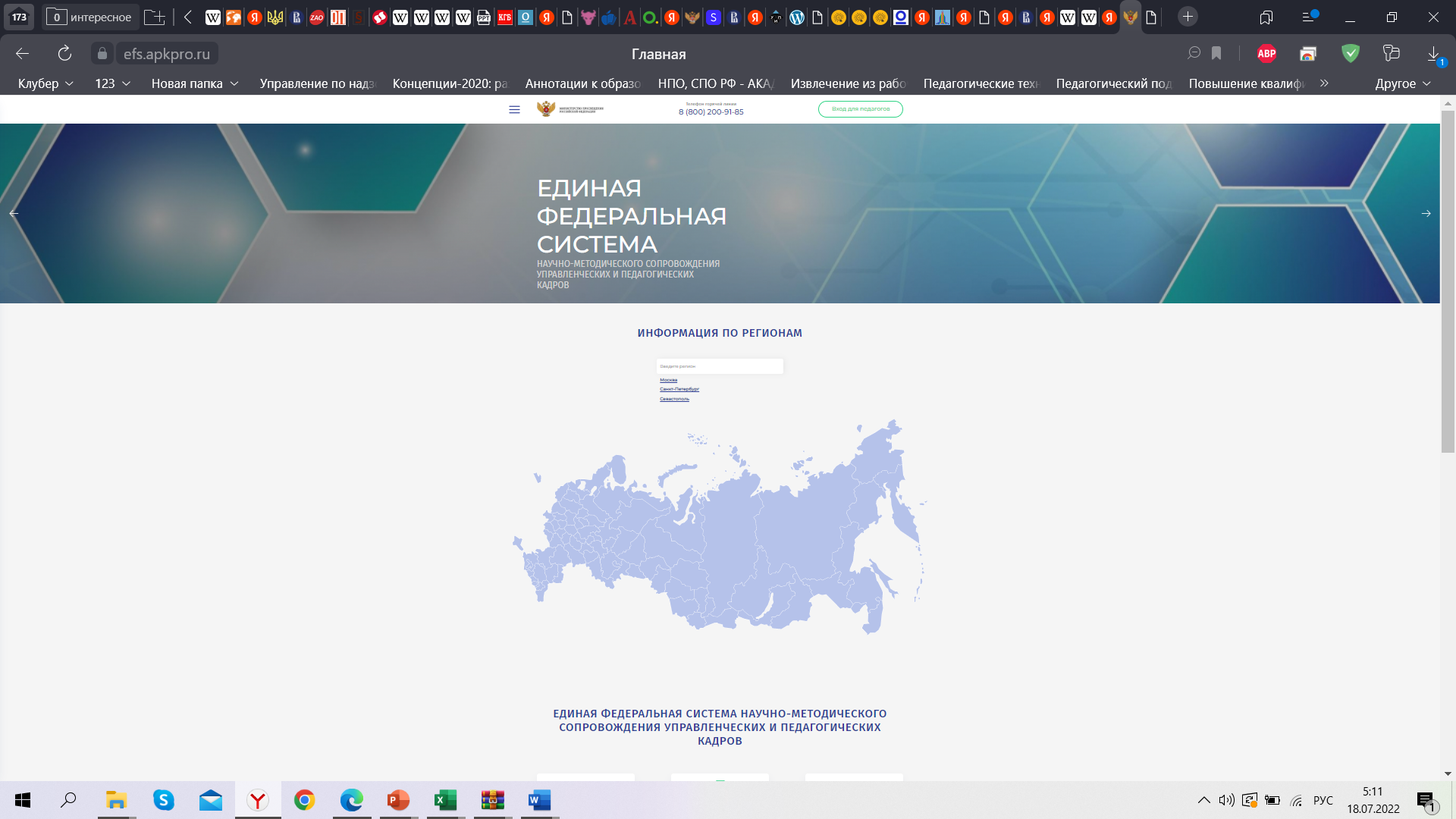 Единая система научно-методического сопровождения педагогических работников и управленческих кадров является частью национальной системы профессионального роста педагогических работников (НСПР ПР).
Ресурсы КРИППО в помощь руководящим и педагогическим работникам образовательных организаций Херсонской и Запорожской 
областей Украины
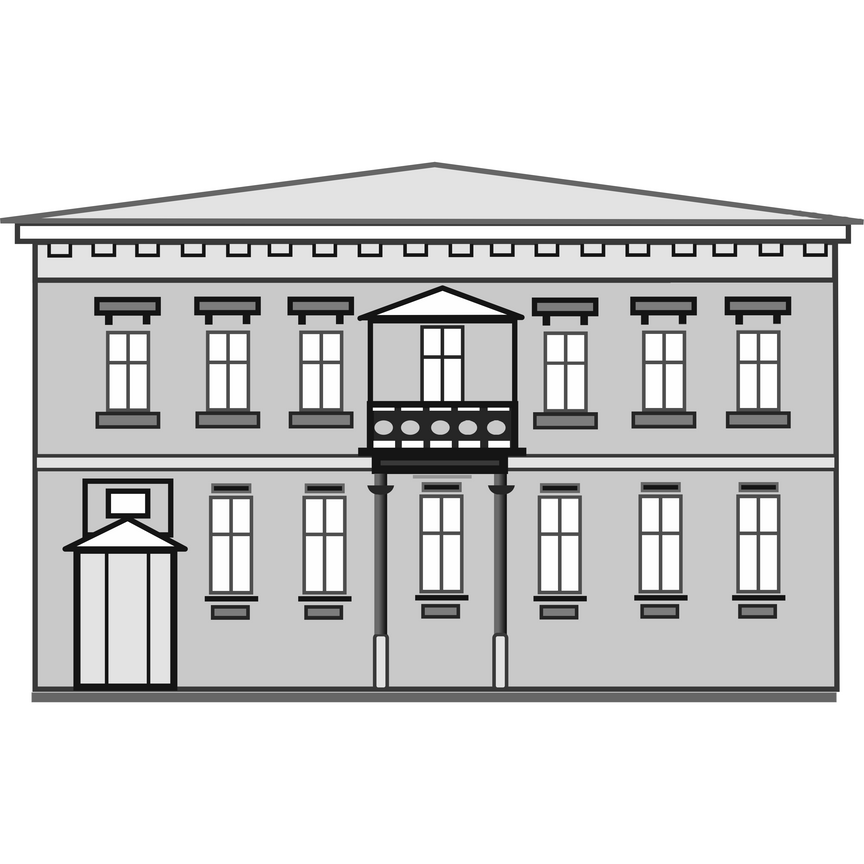 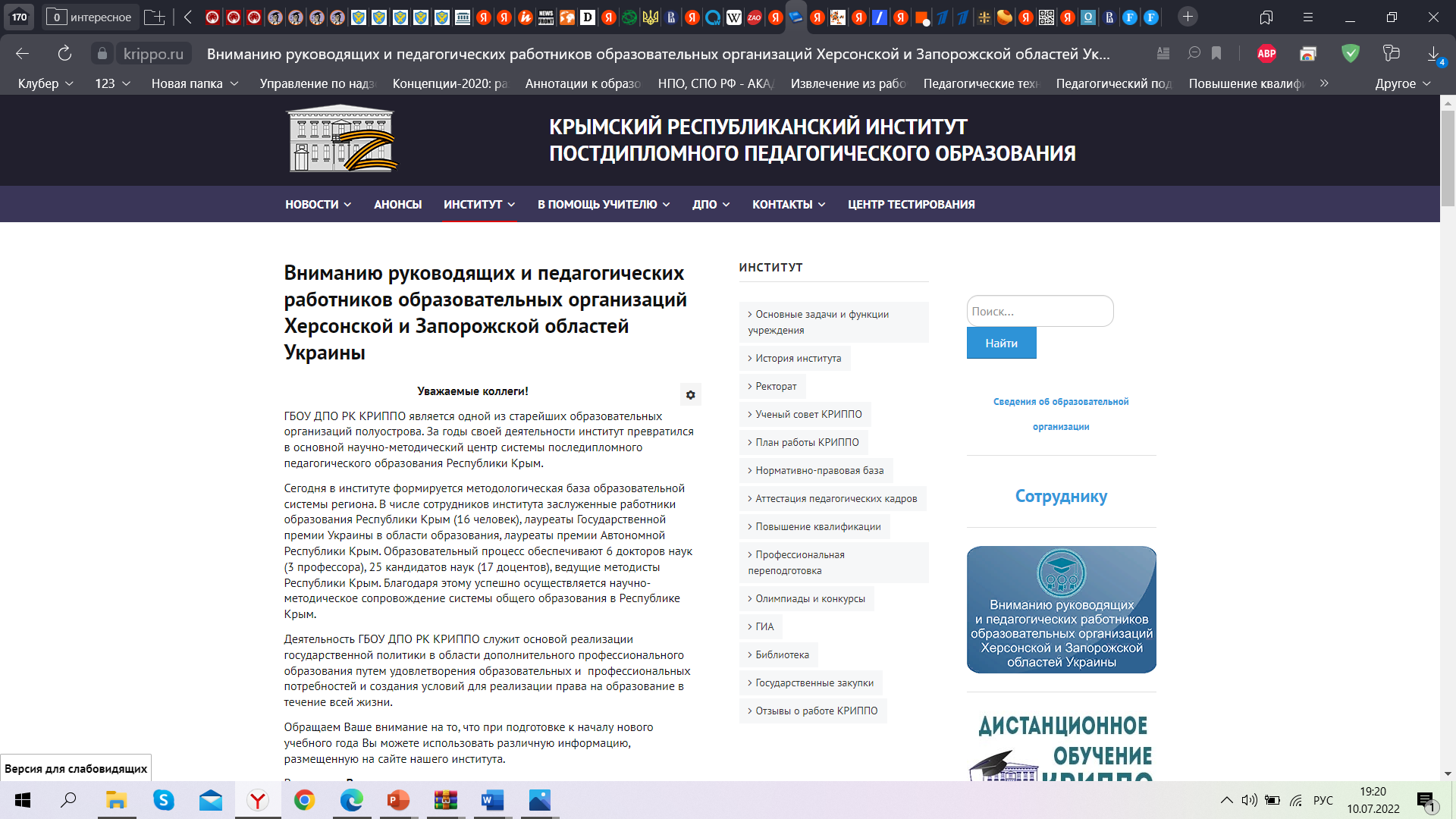 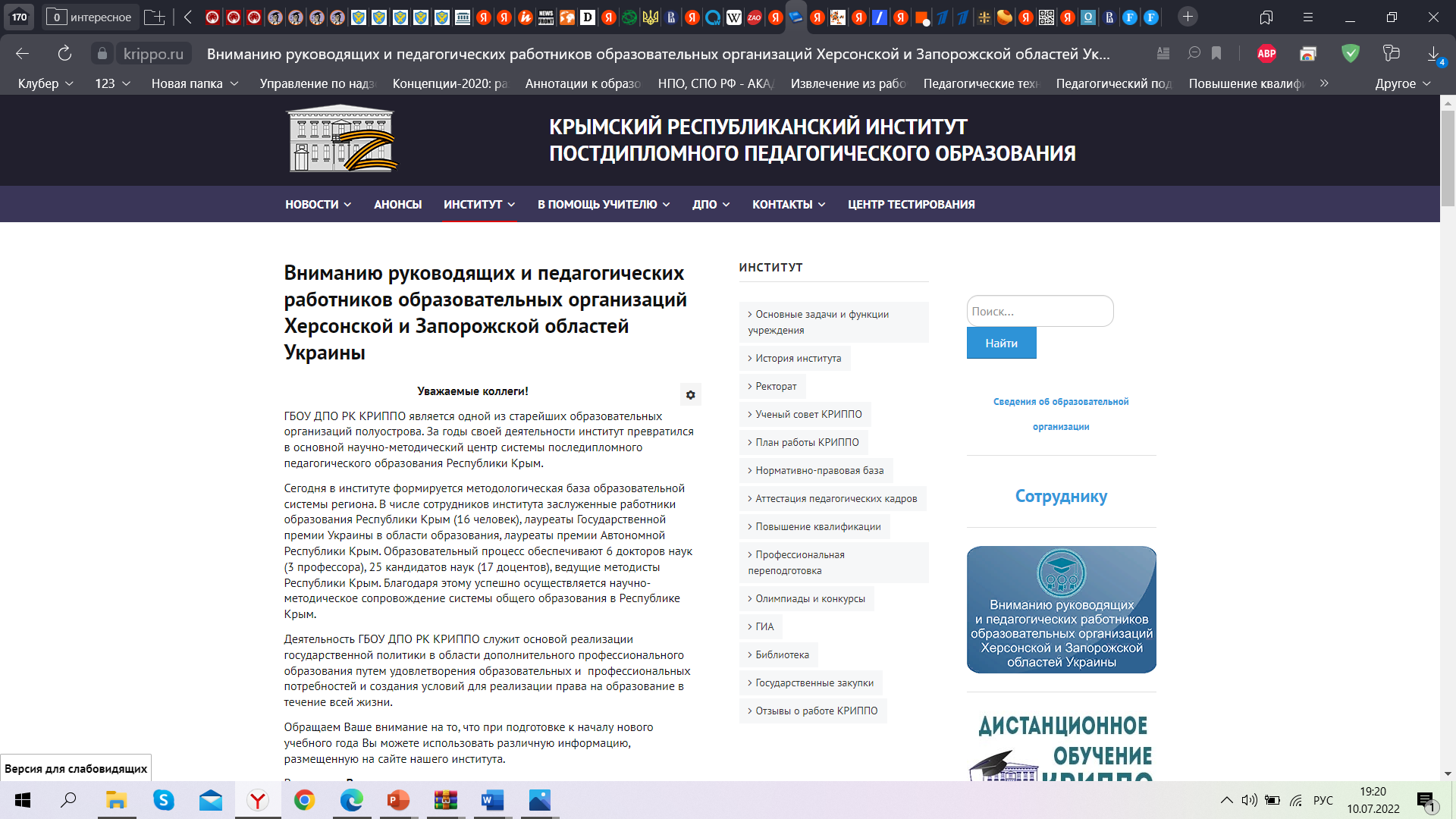 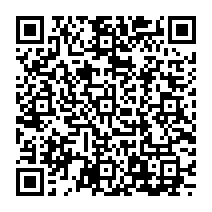 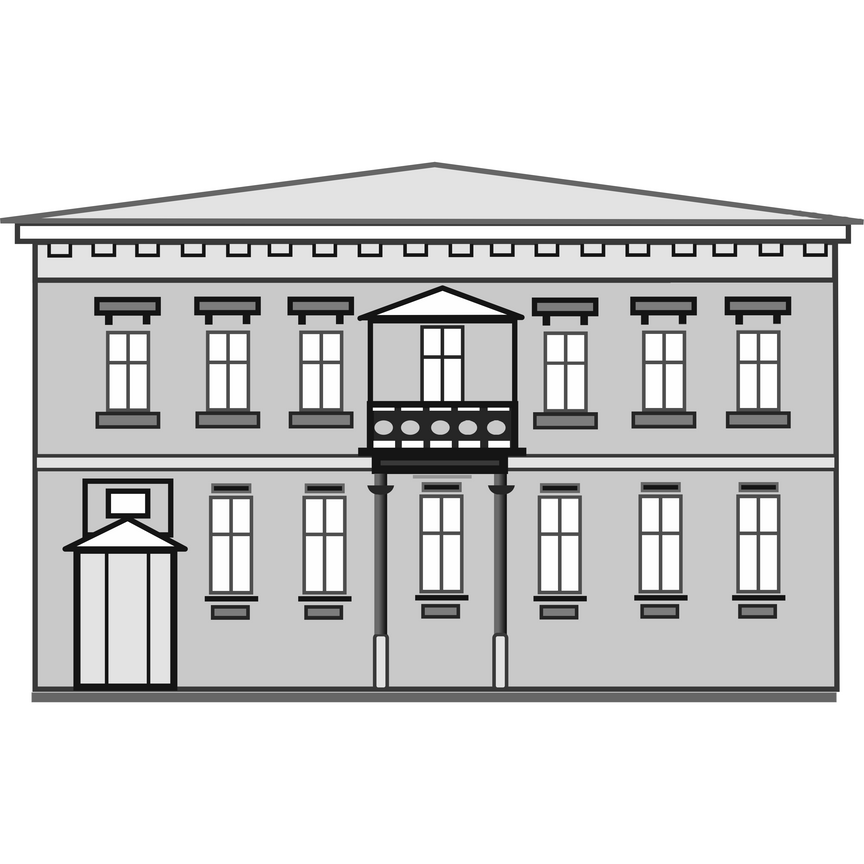 Ресурсы КРИППО в помощь руководящим и педагогическим работникам образовательных организаций Херсонской и Запорожской 
областей Украины
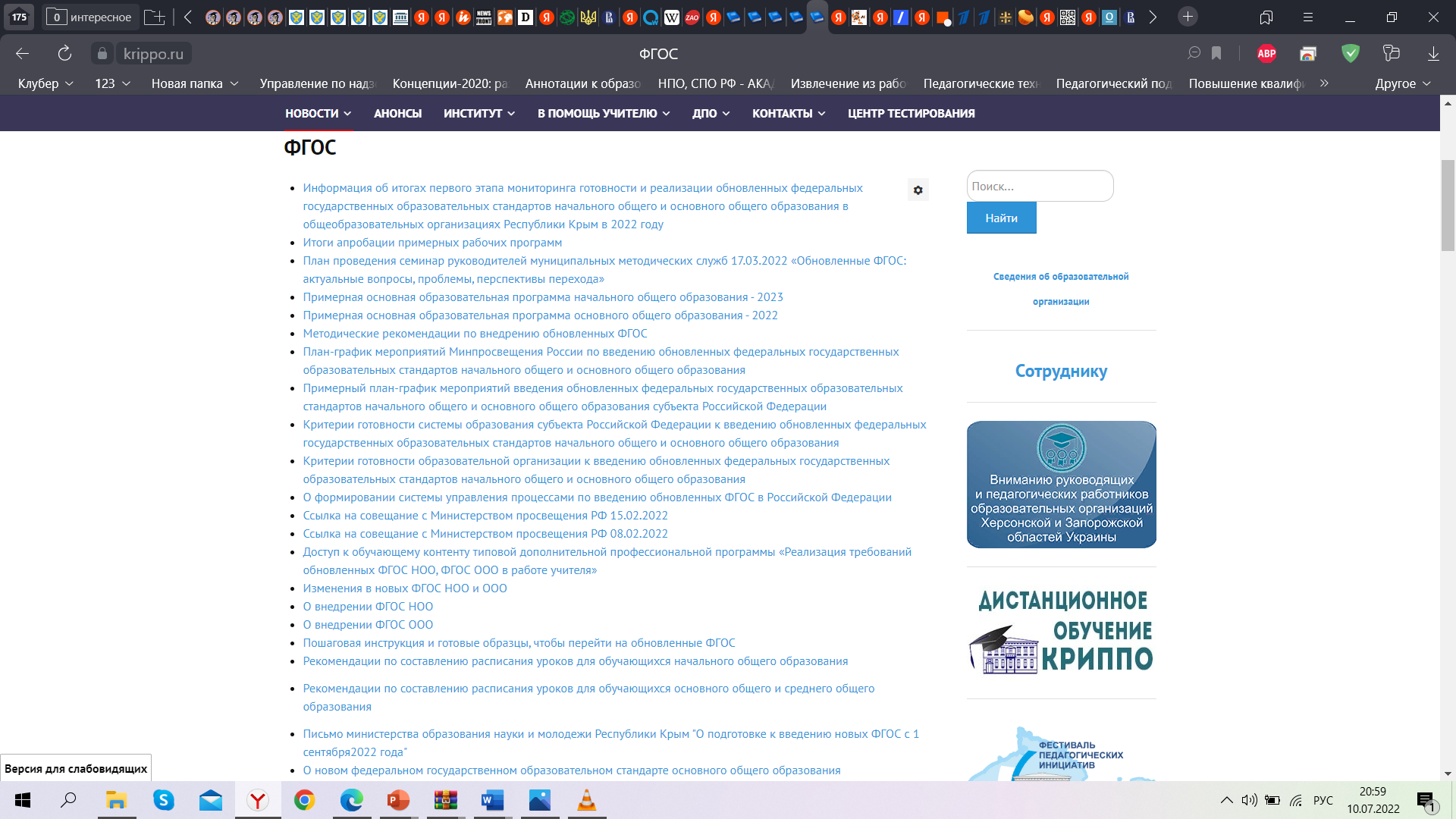 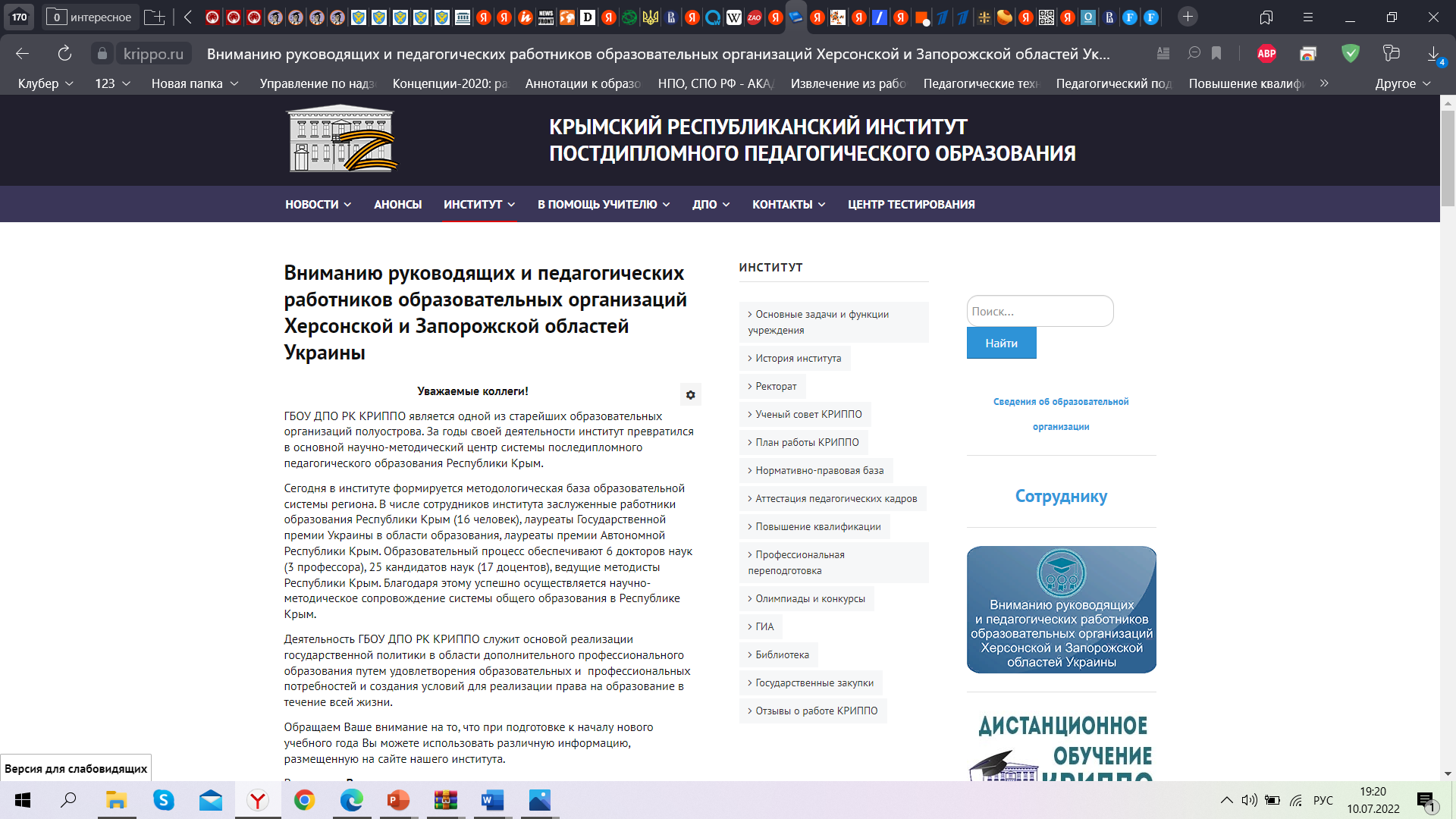 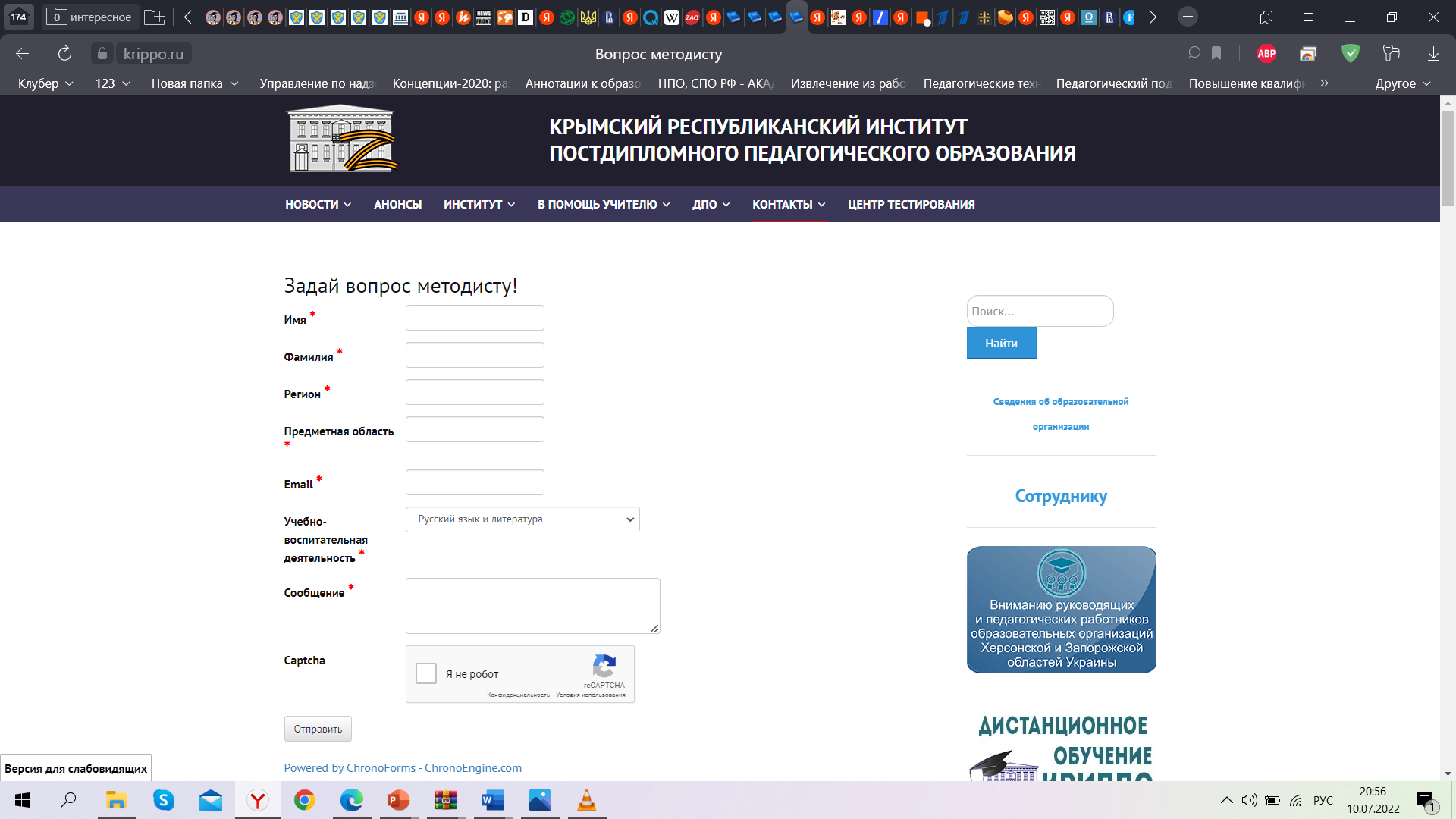 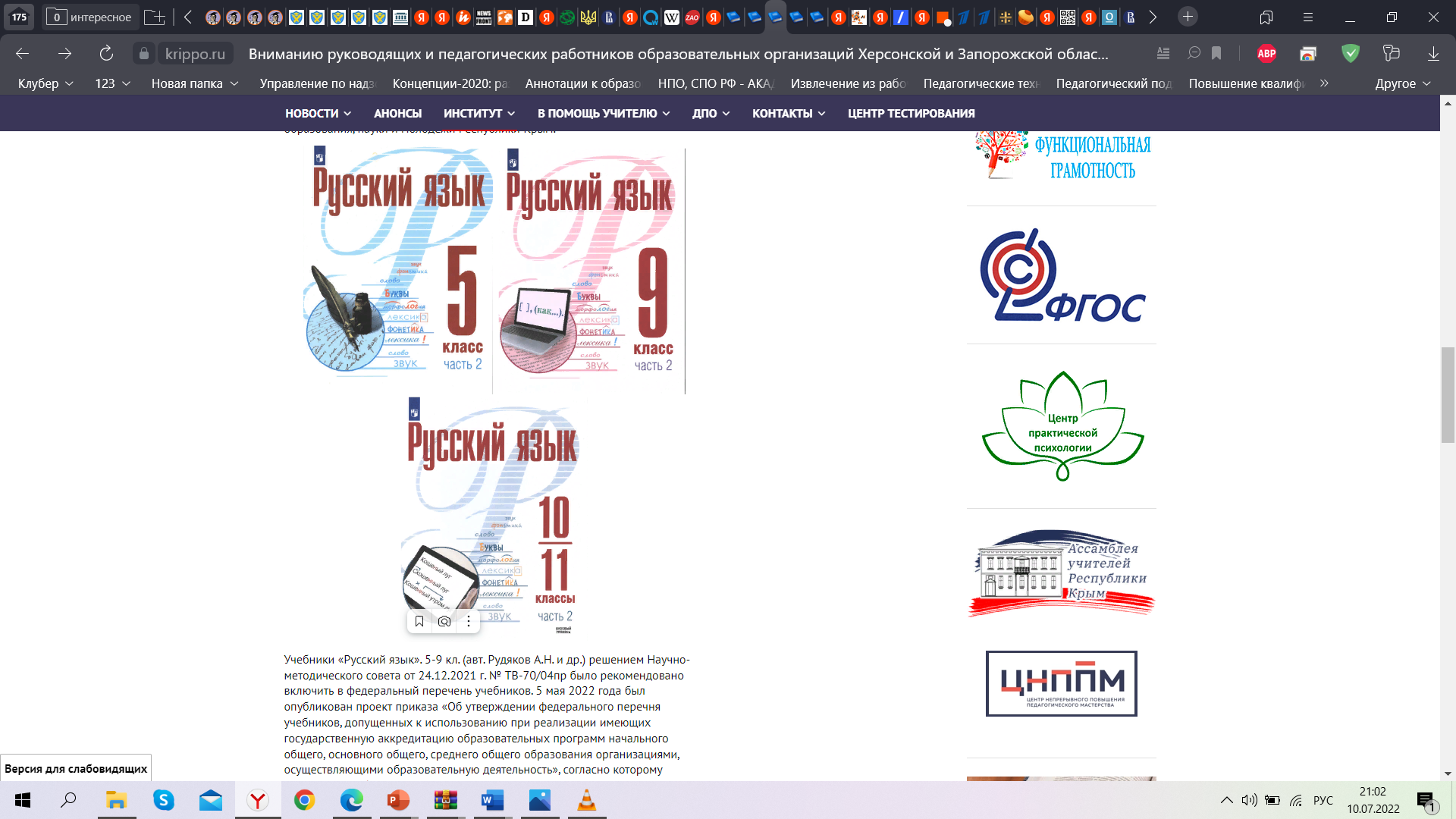 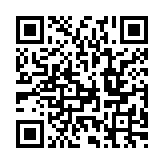 БЛАГОДАРЮ ЗА ВНИМАНИЕ!
sheremeteva.yu@mail.ru
Тел.: +7(978) 802-98-99